CALCULUS
Volume by cylindrical shells
1
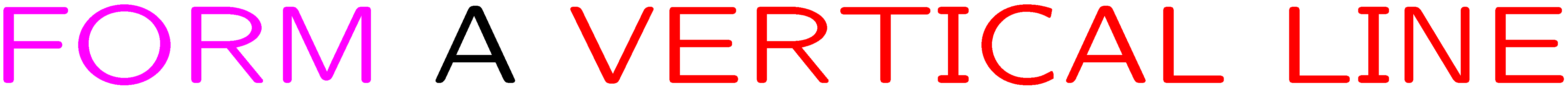 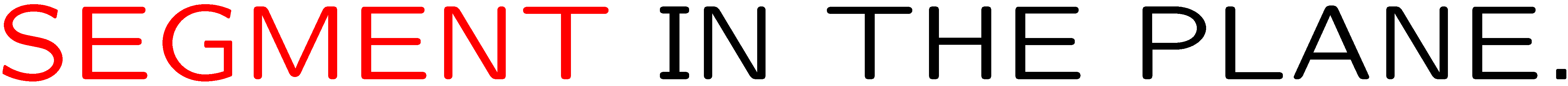 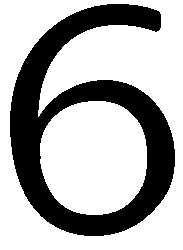 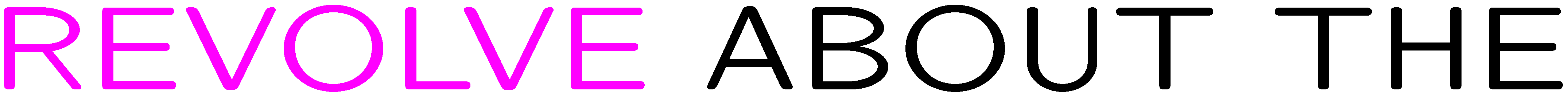 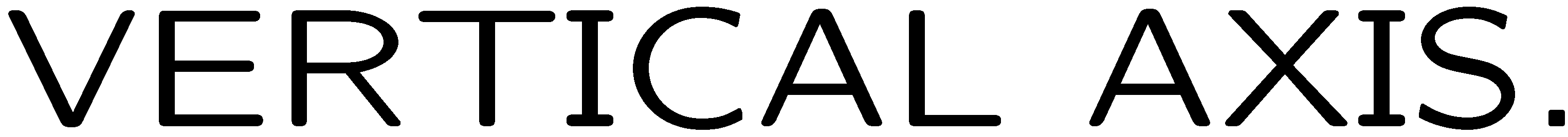 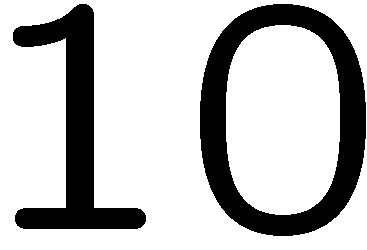 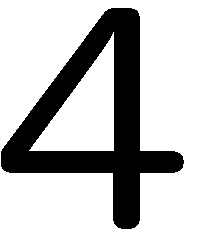 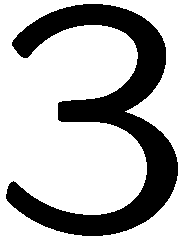 2
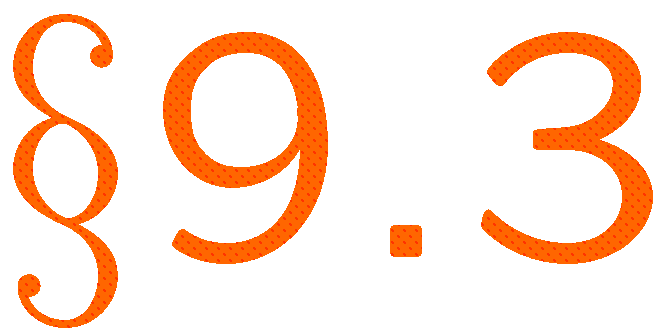 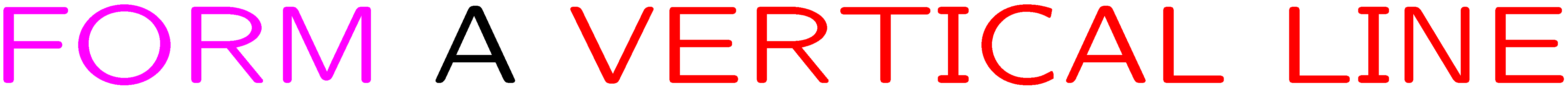 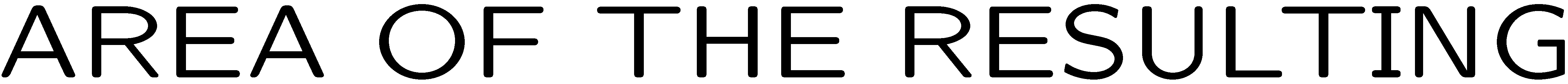 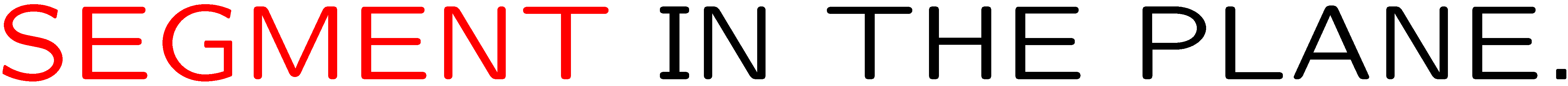 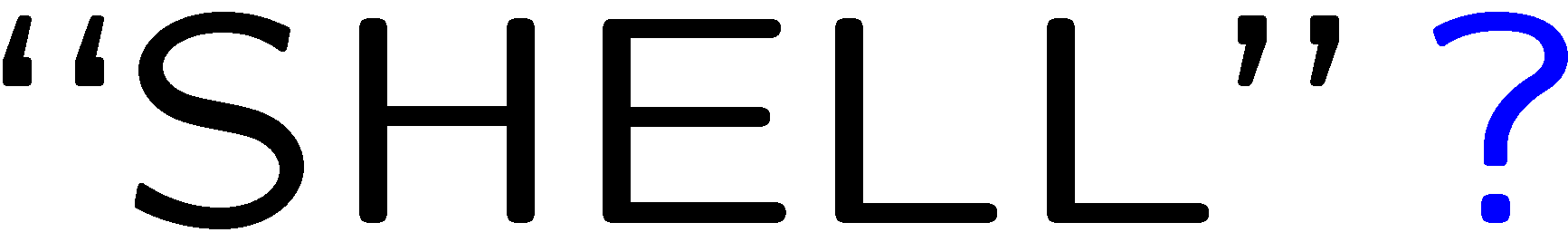 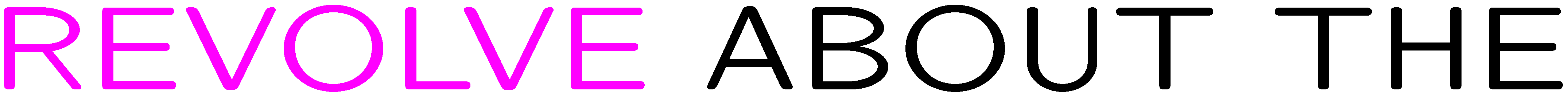 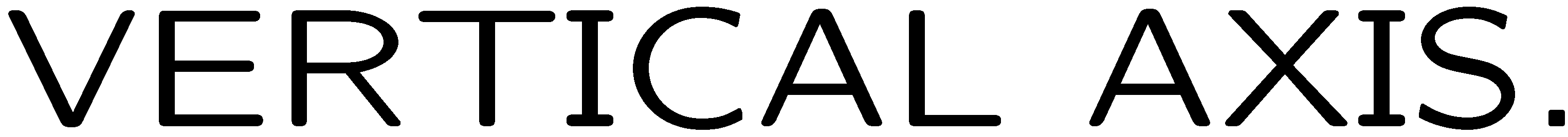 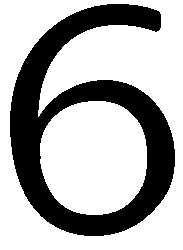 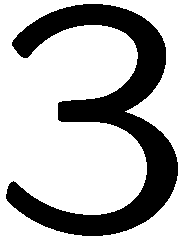 3
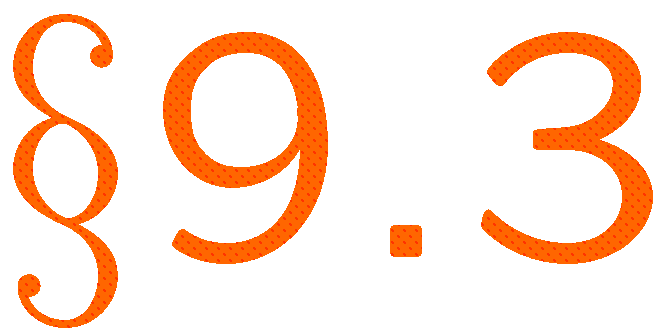 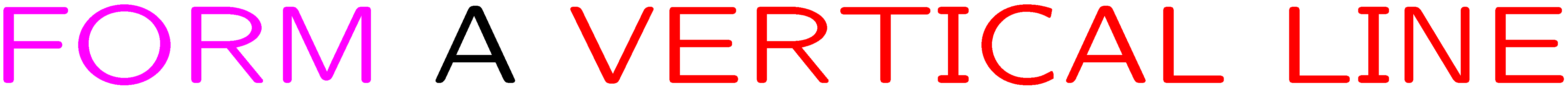 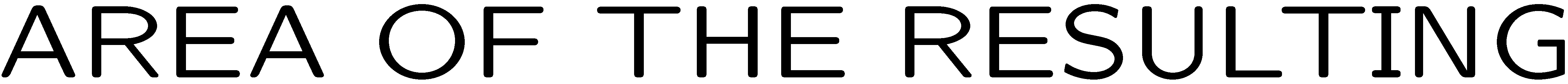 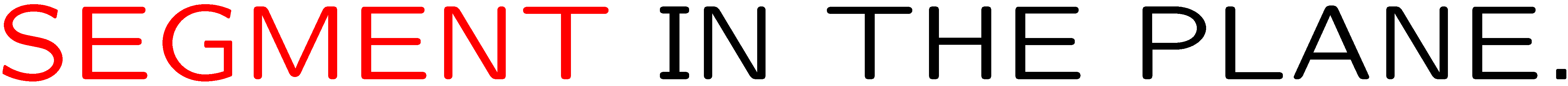 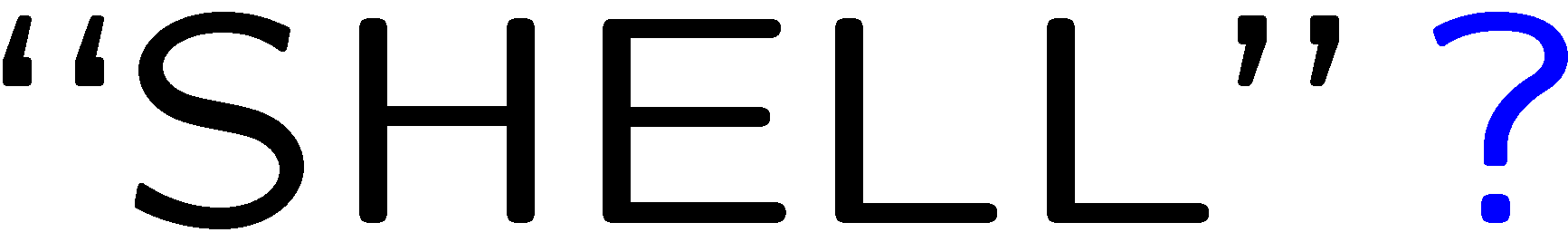 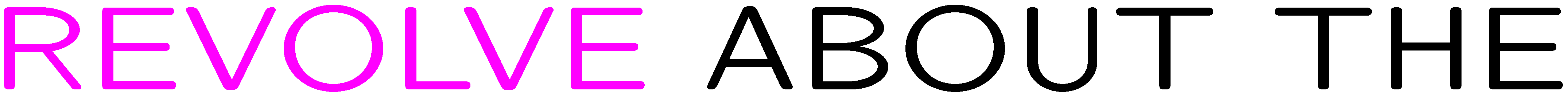 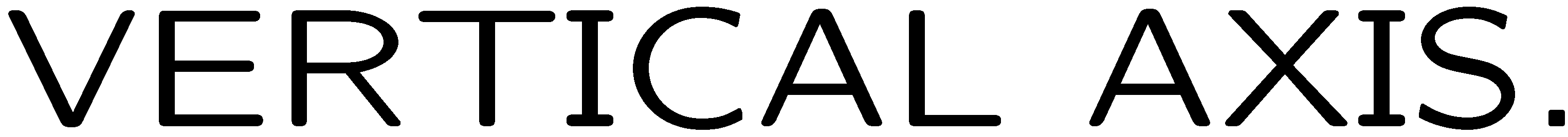 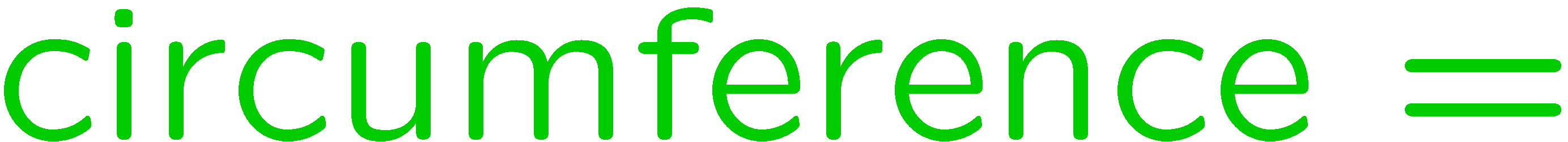 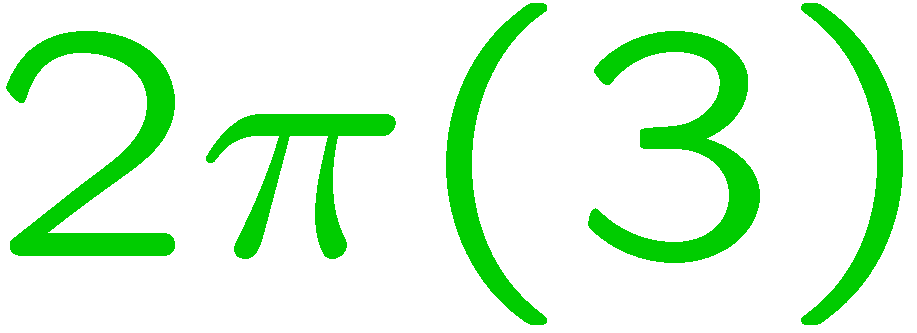 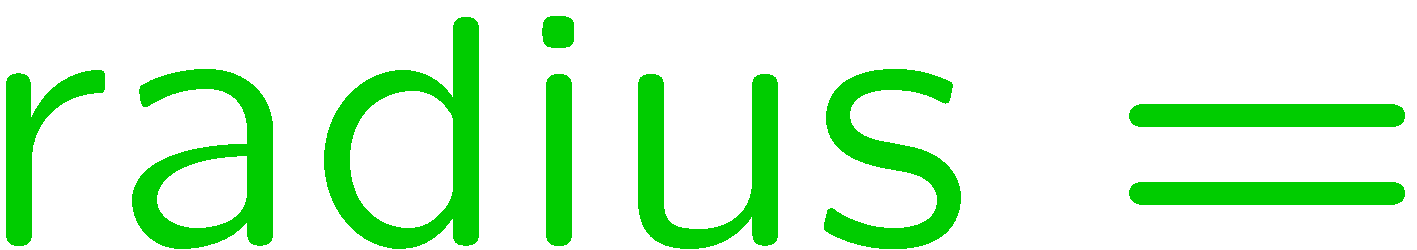 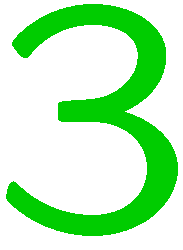 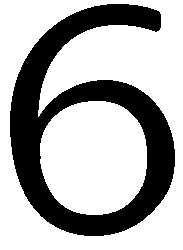 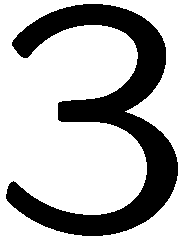 4
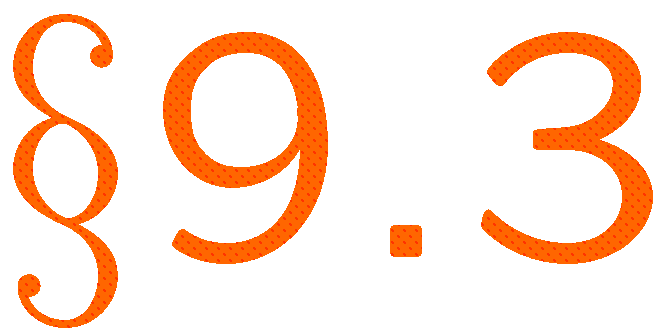 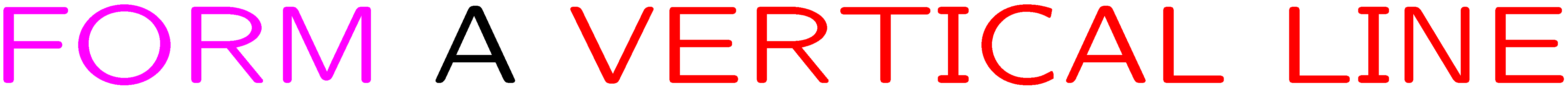 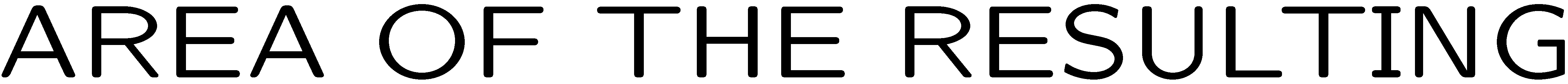 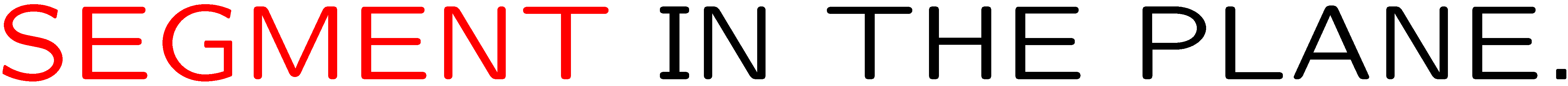 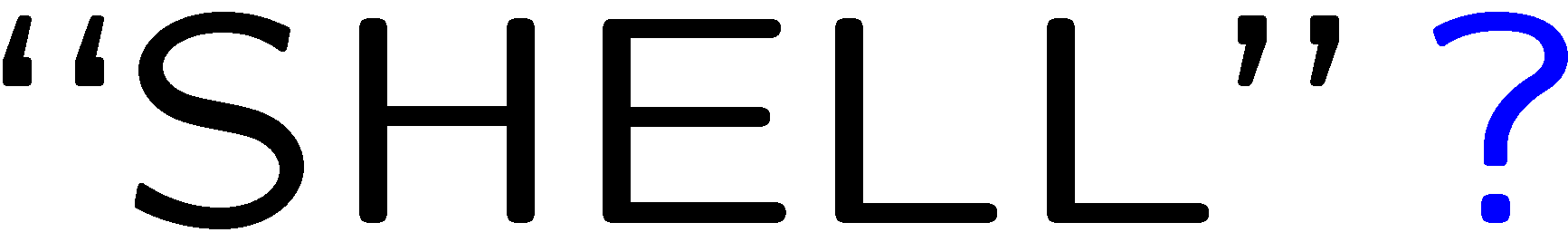 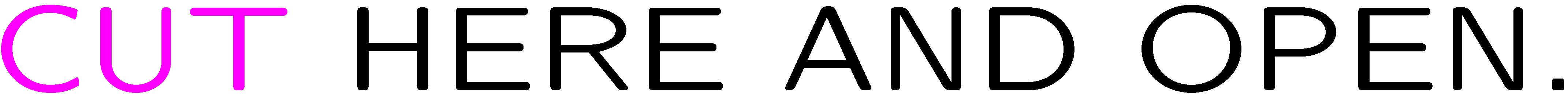 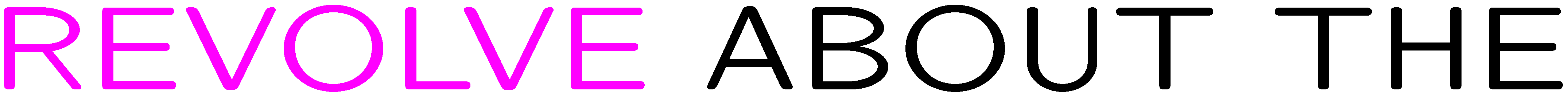 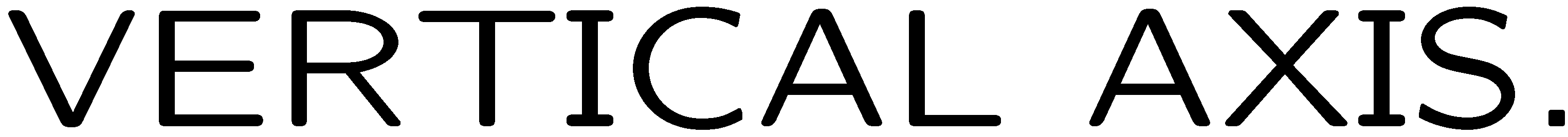 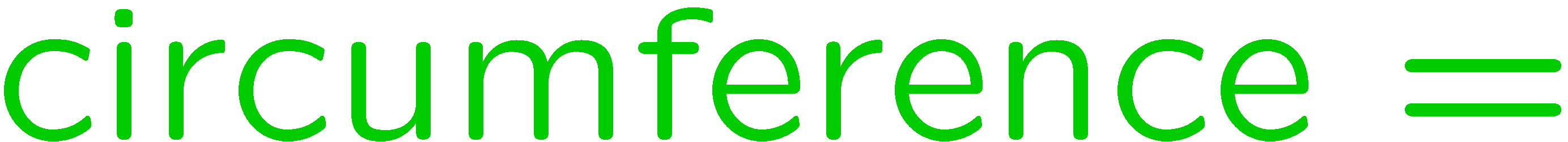 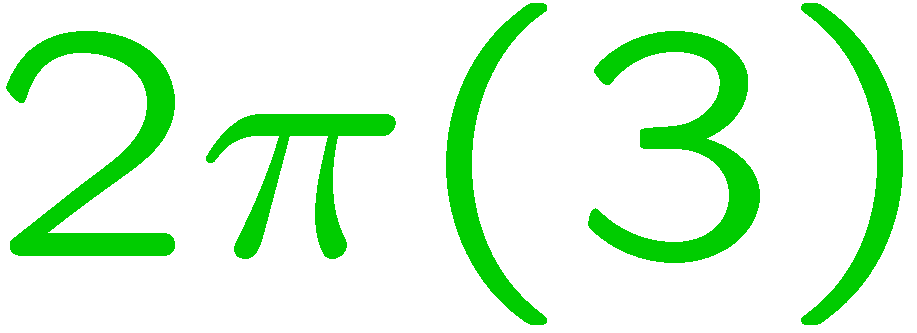 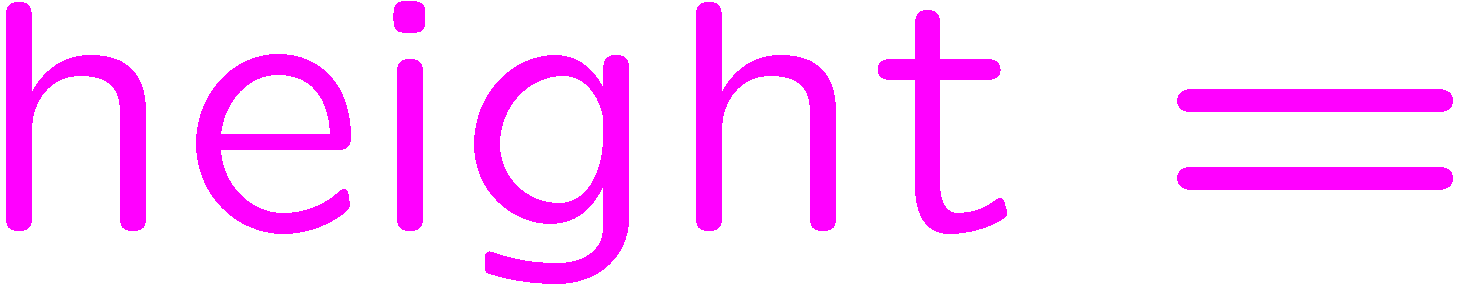 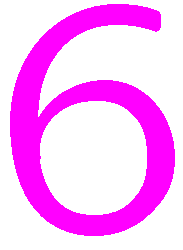 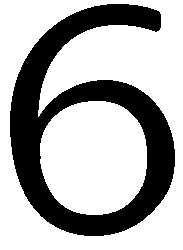 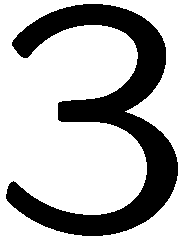 5
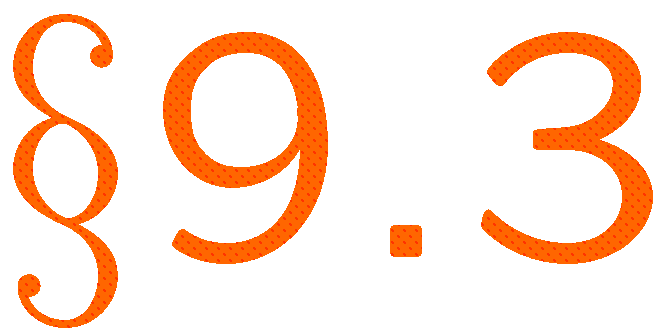 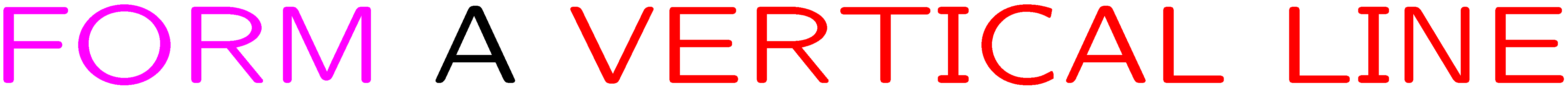 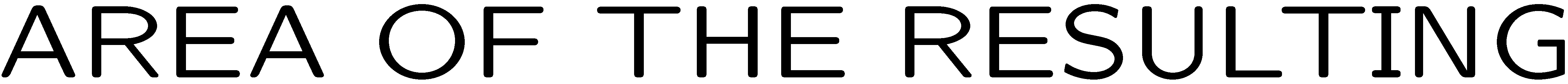 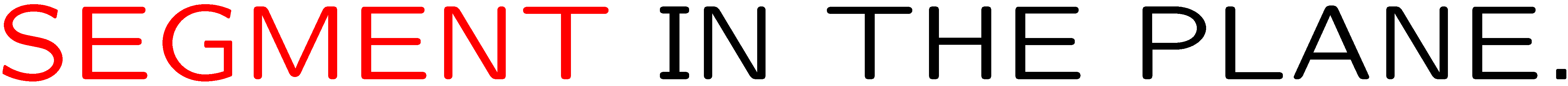 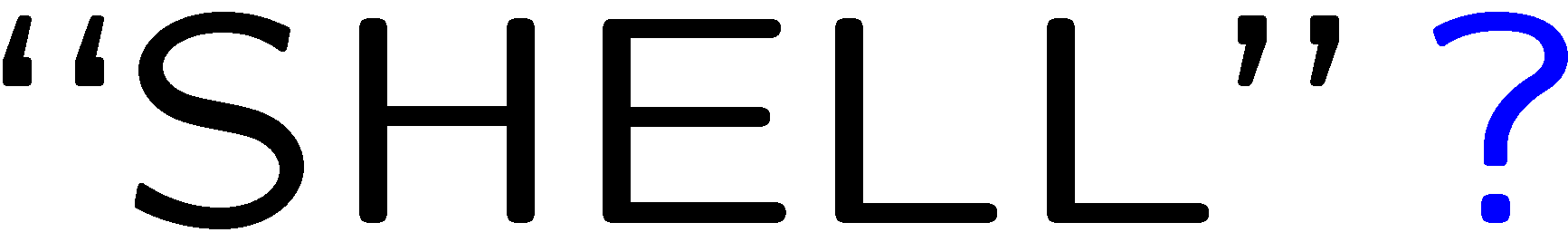 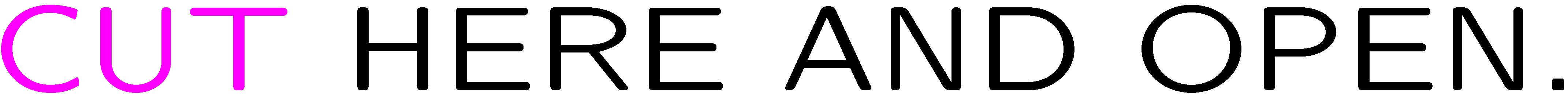 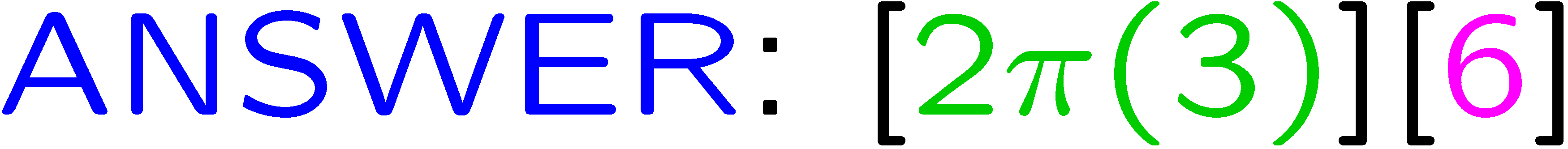 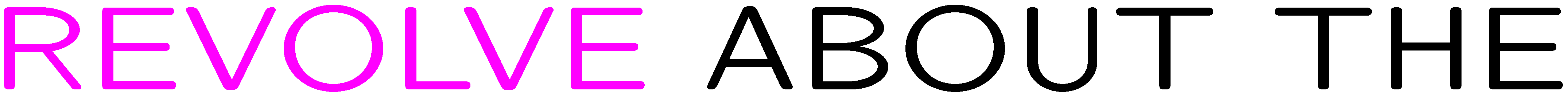 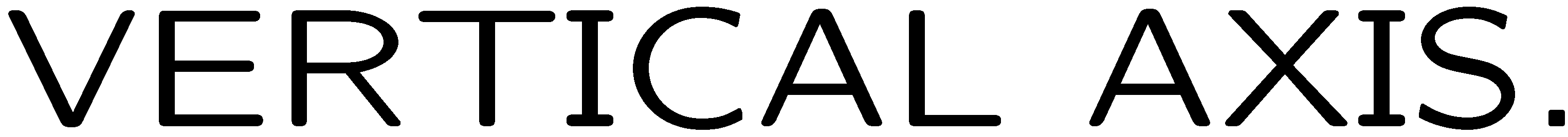 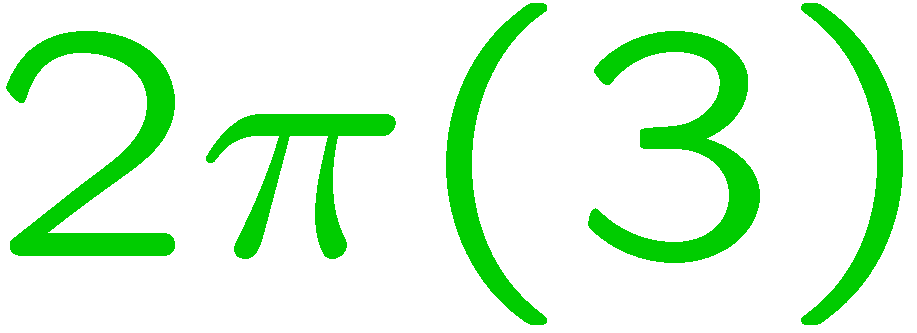 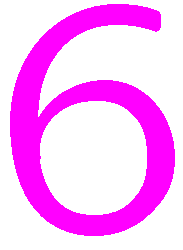 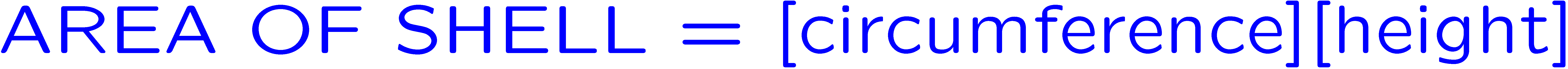 6
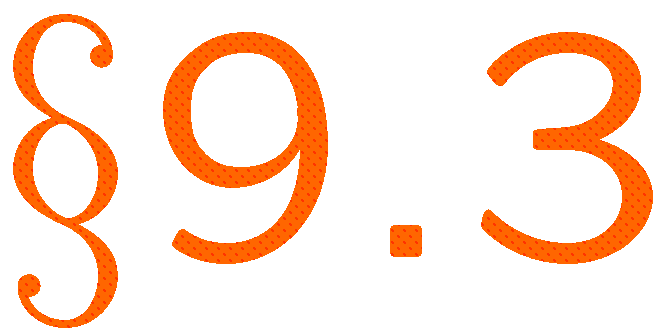 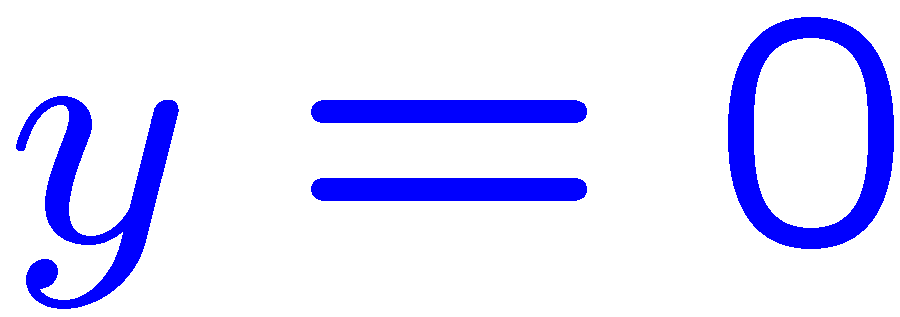 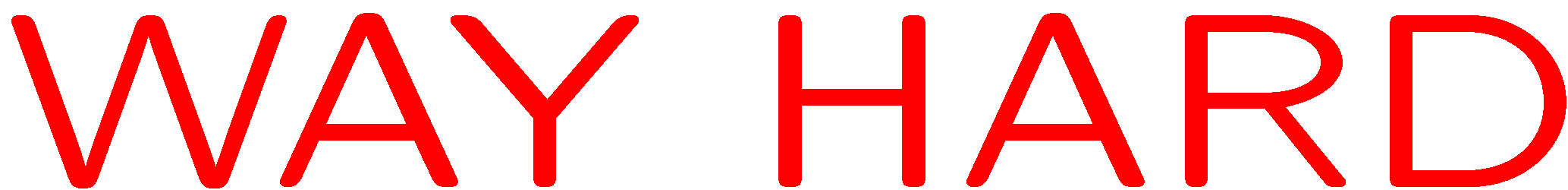 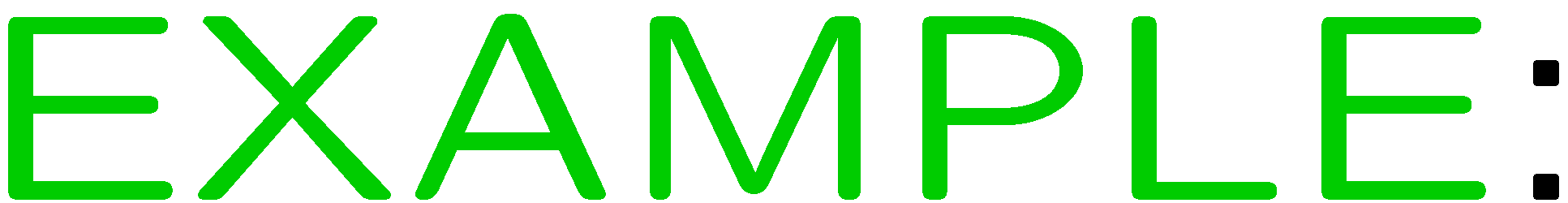 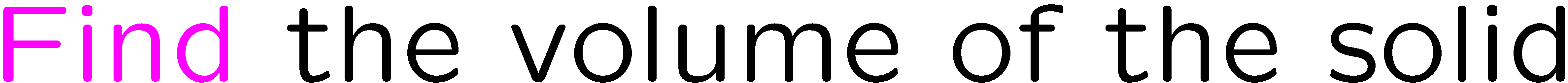 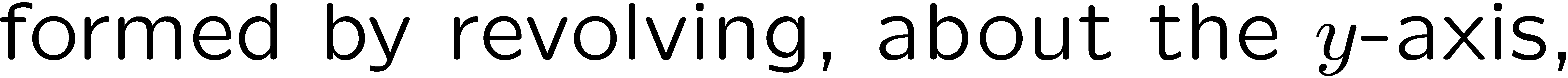 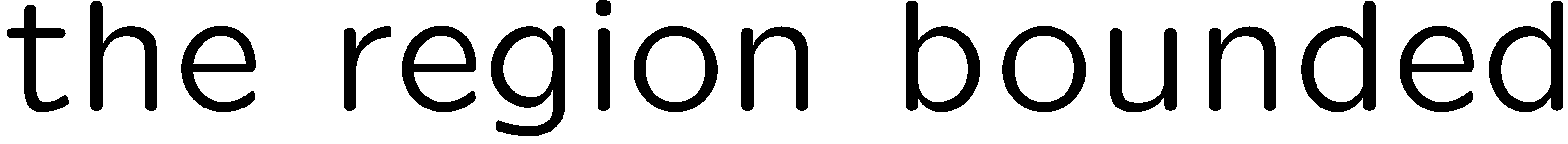 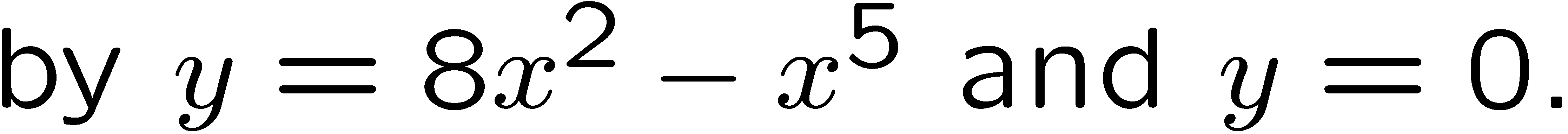 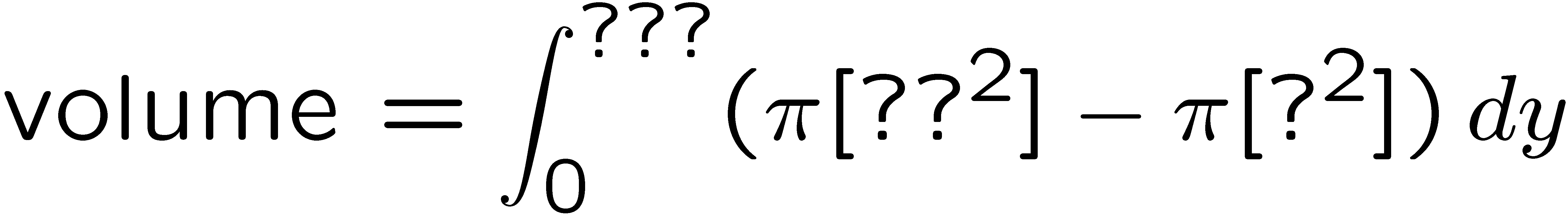 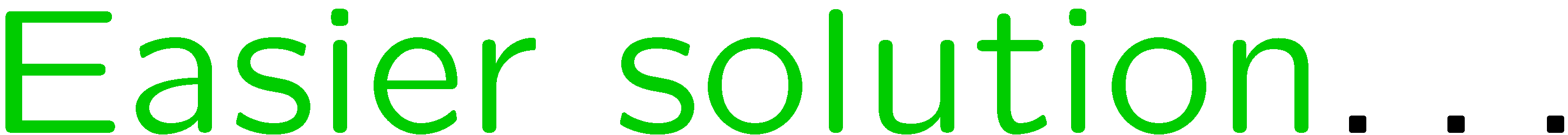 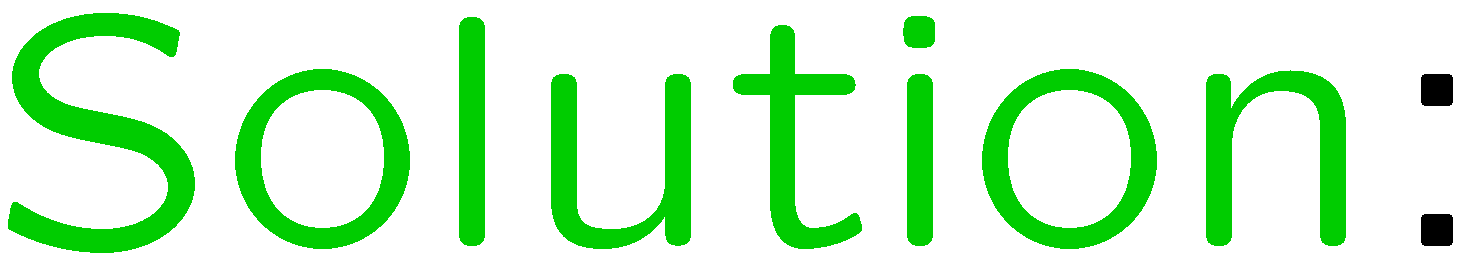 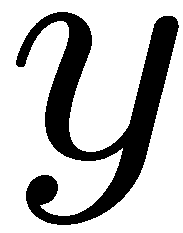 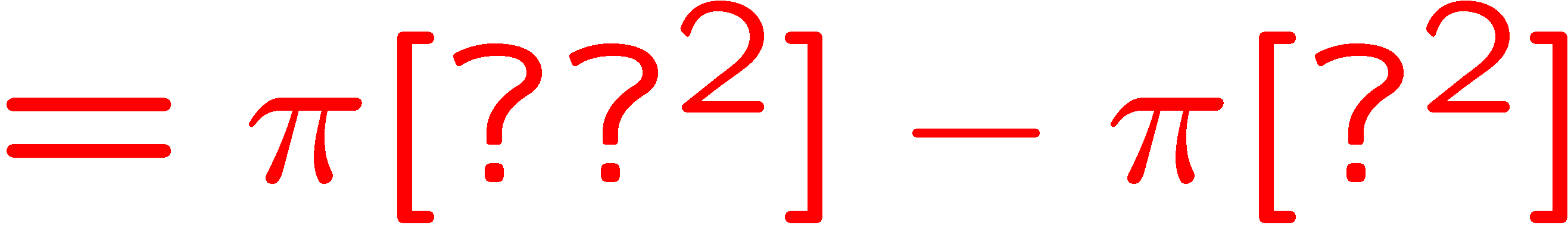 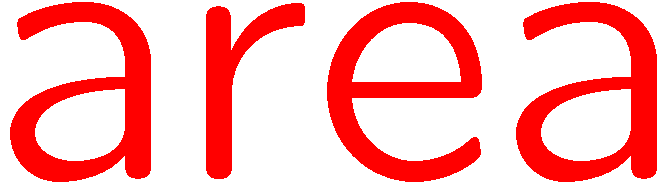 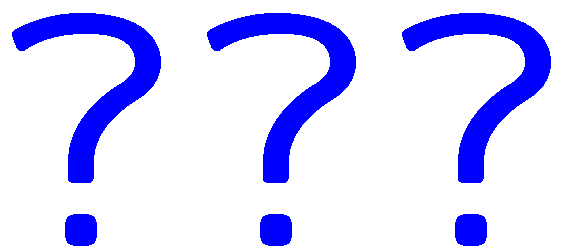 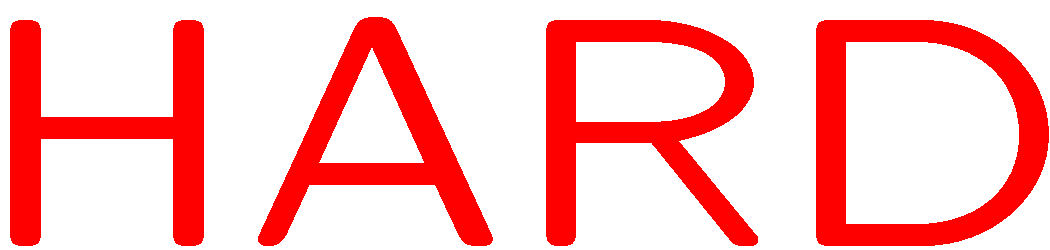 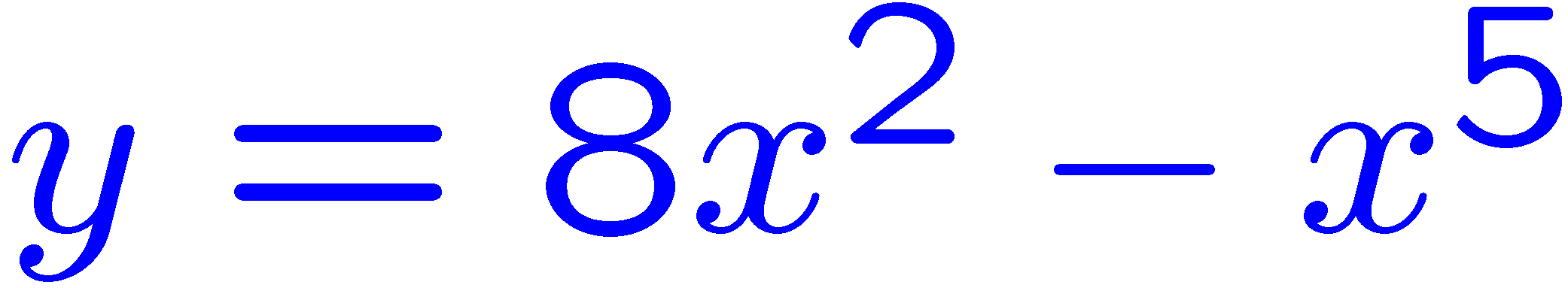 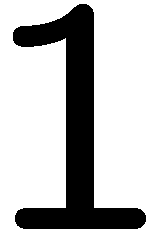 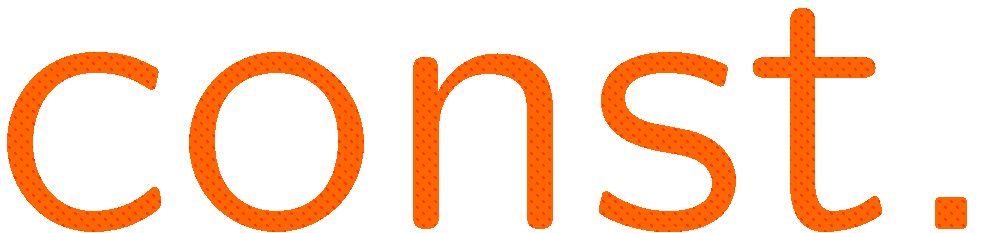 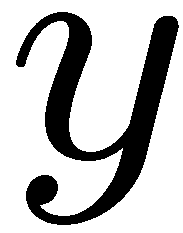 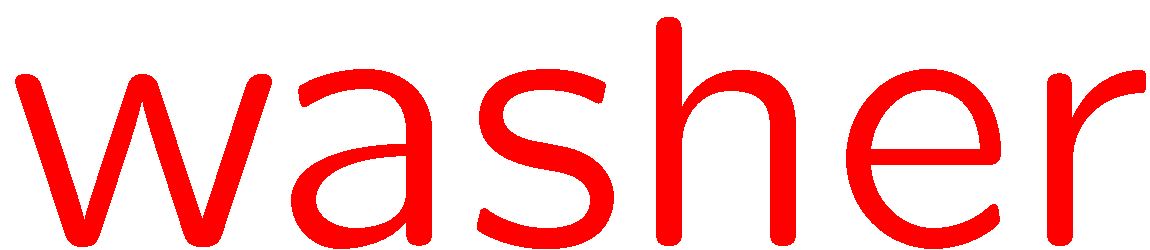 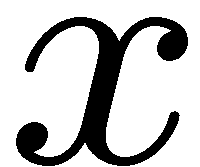 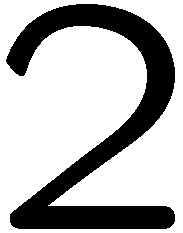 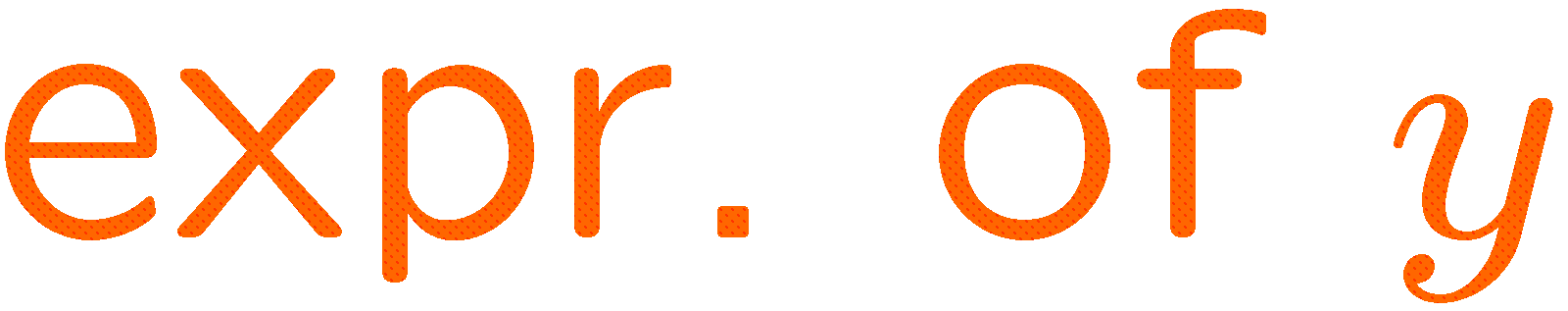 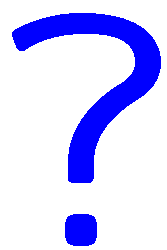 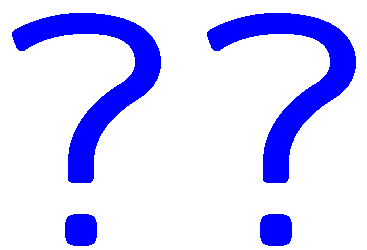 7
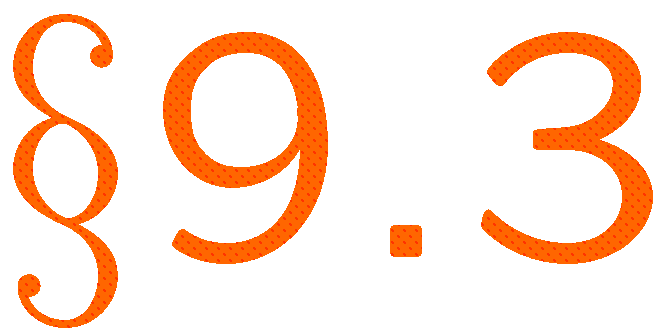 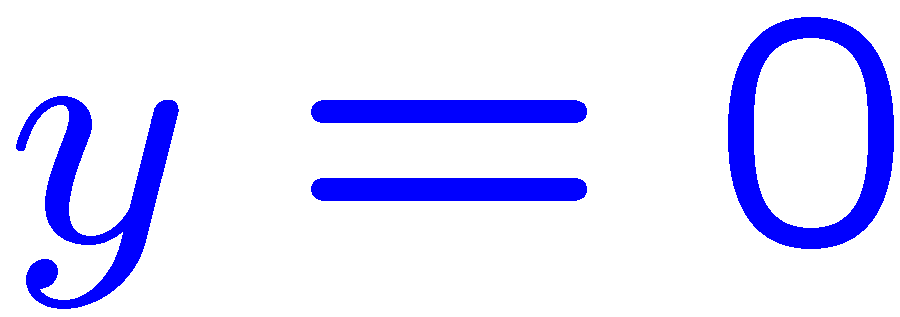 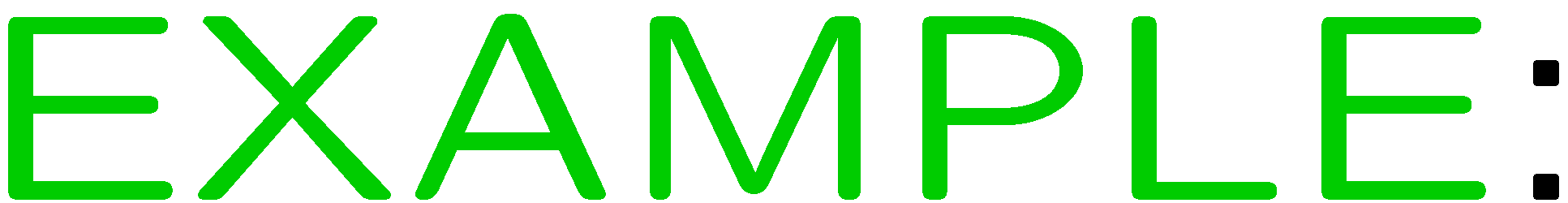 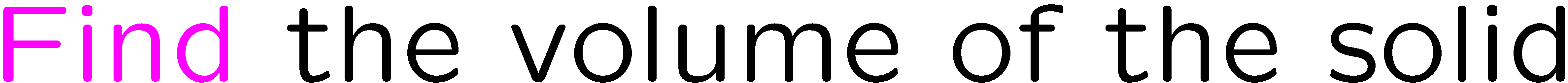 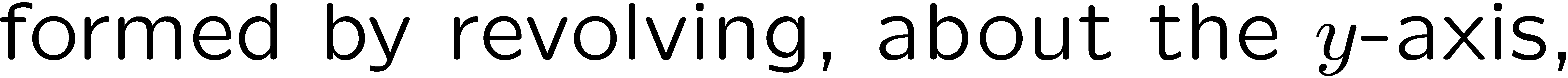 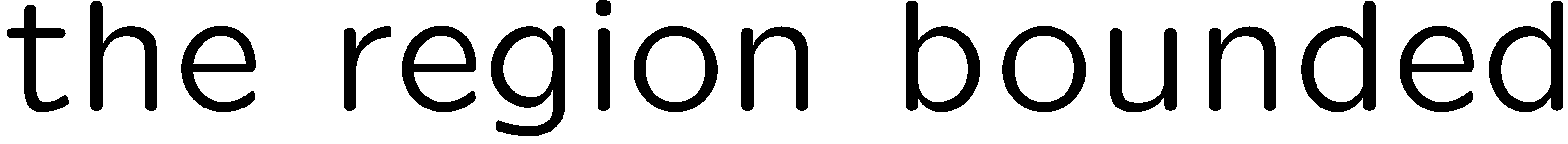 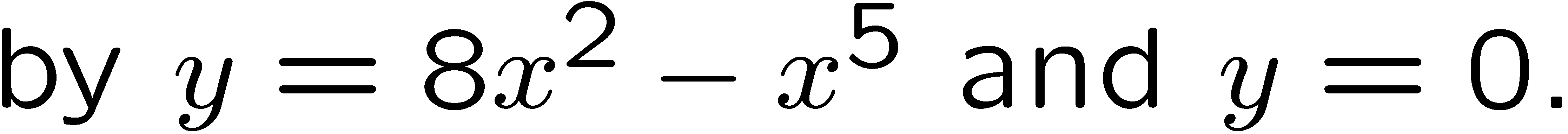 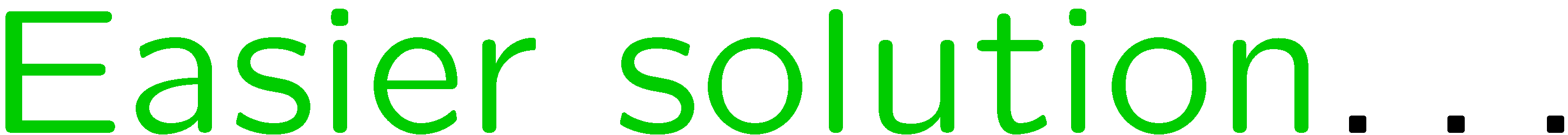 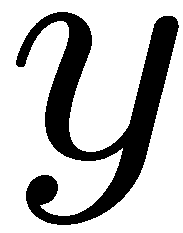 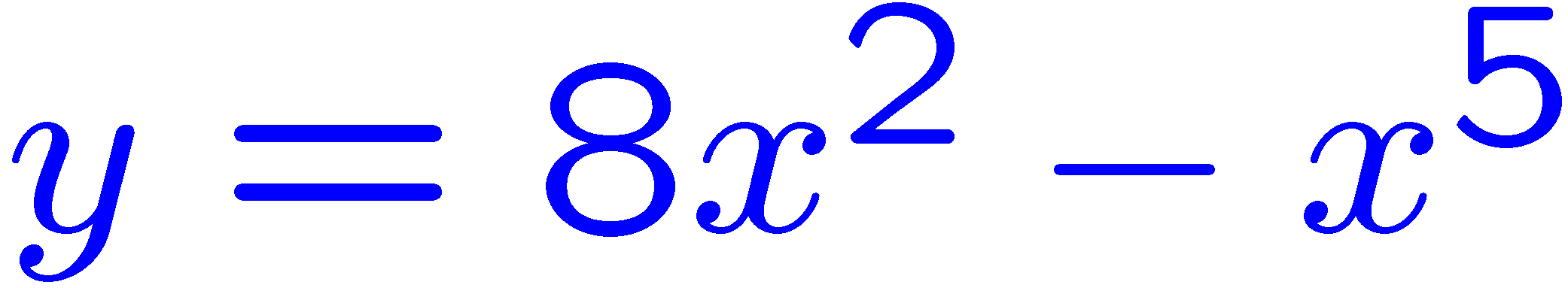 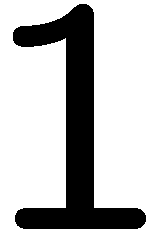 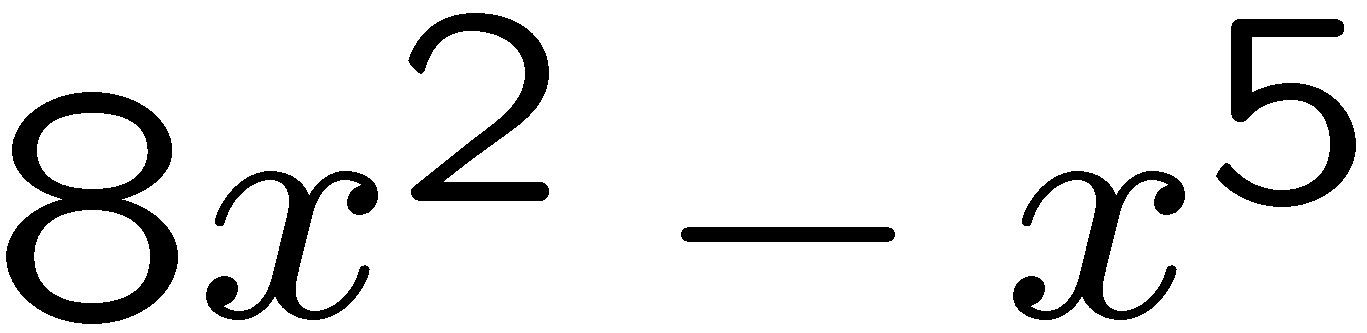 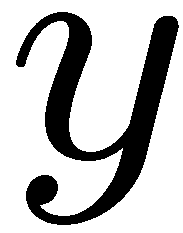 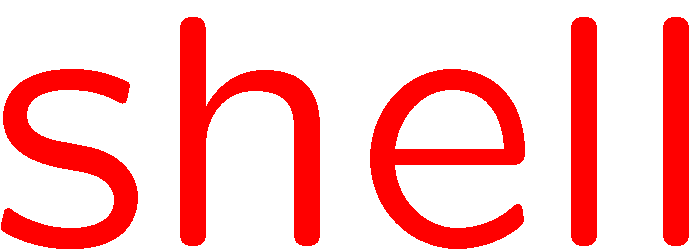 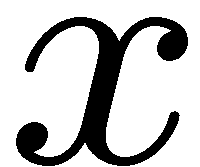 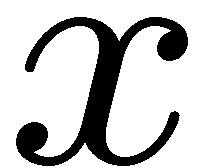 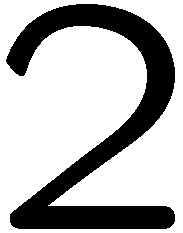 8
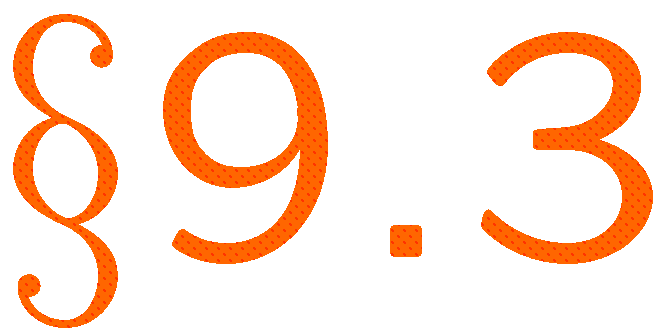 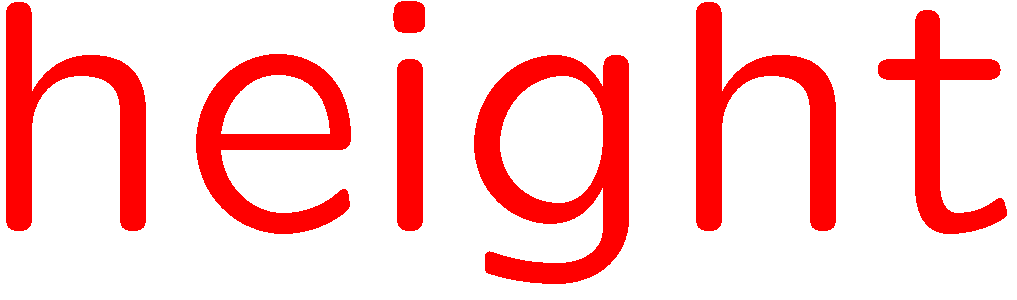 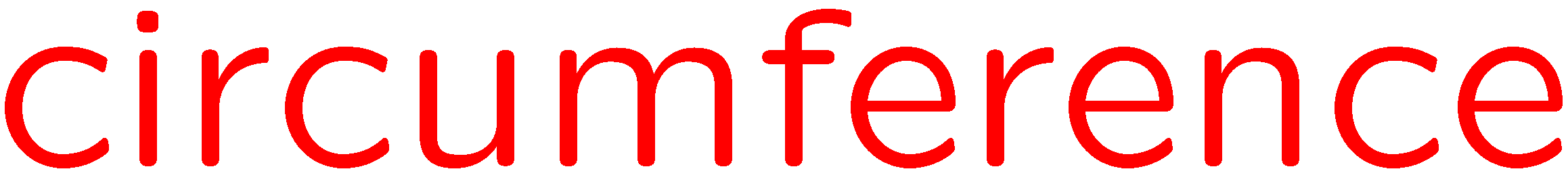 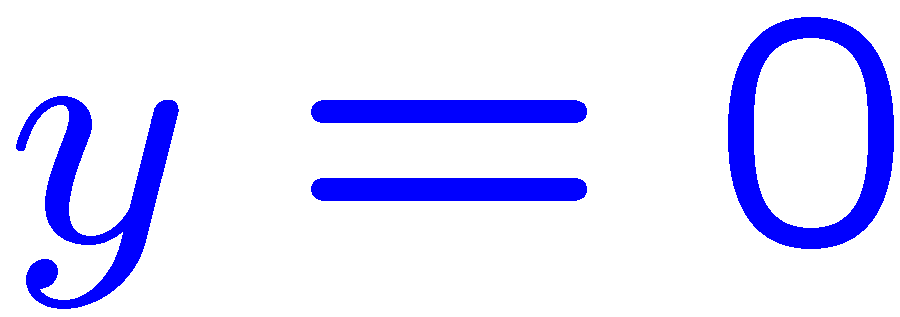 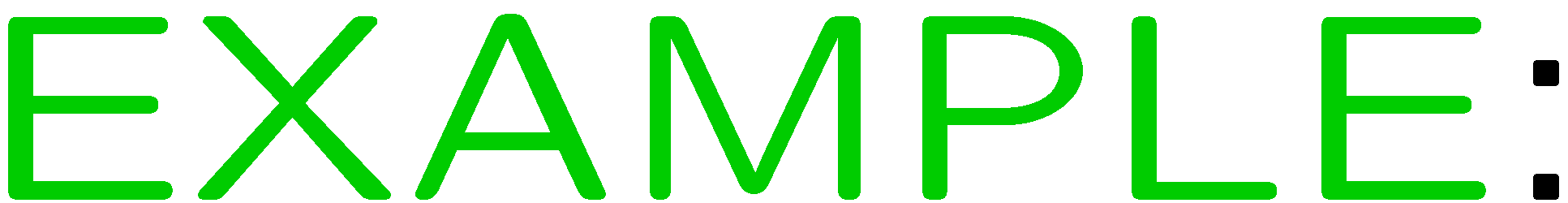 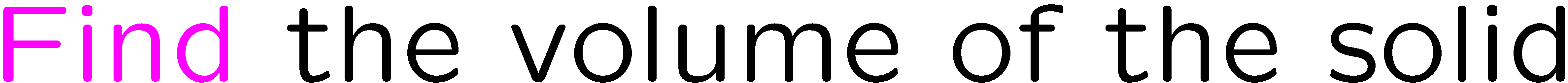 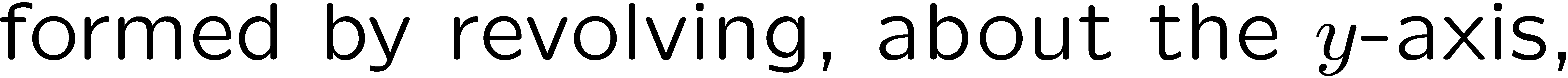 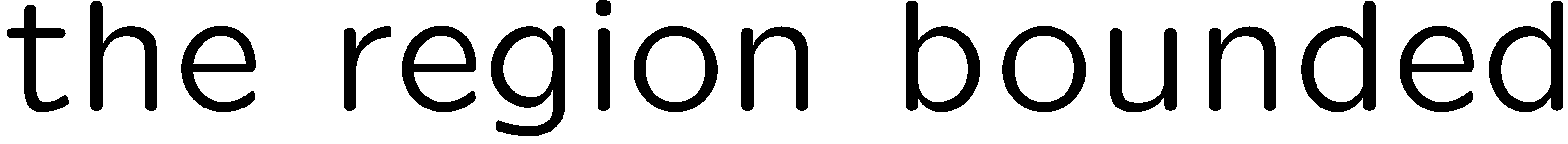 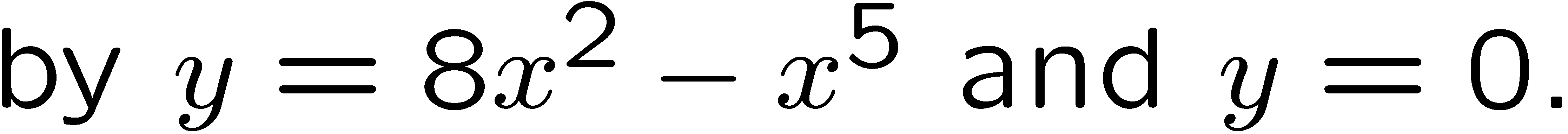 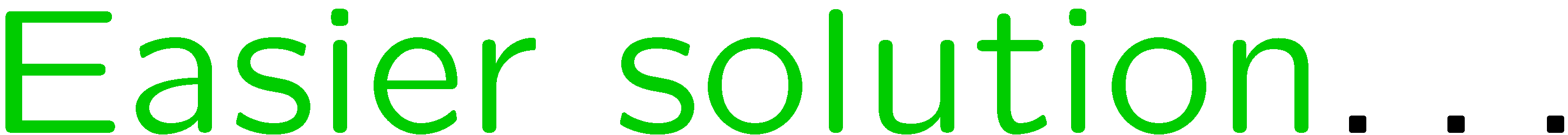 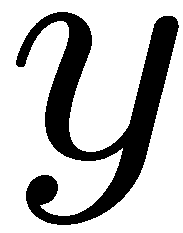 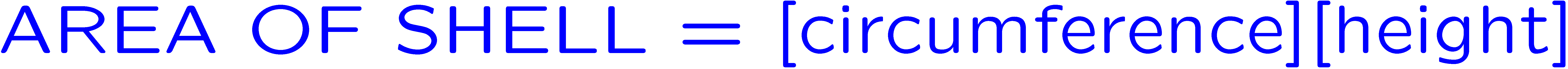 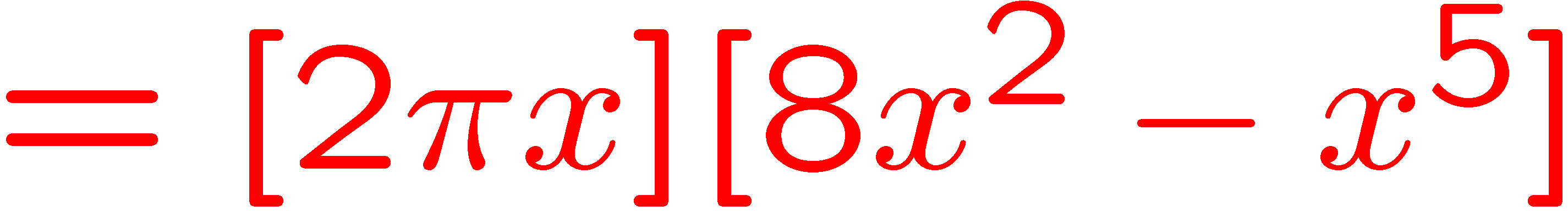 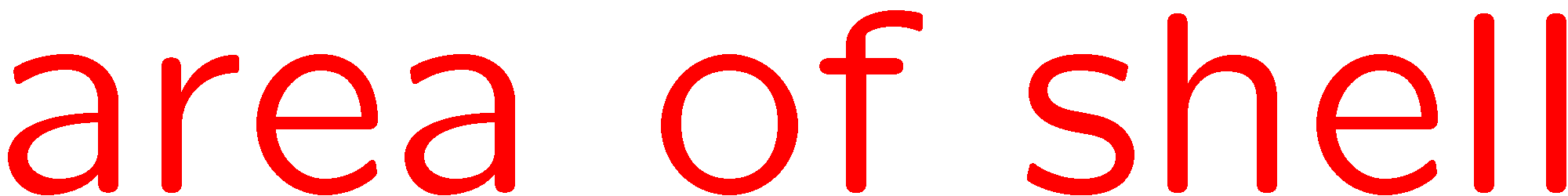 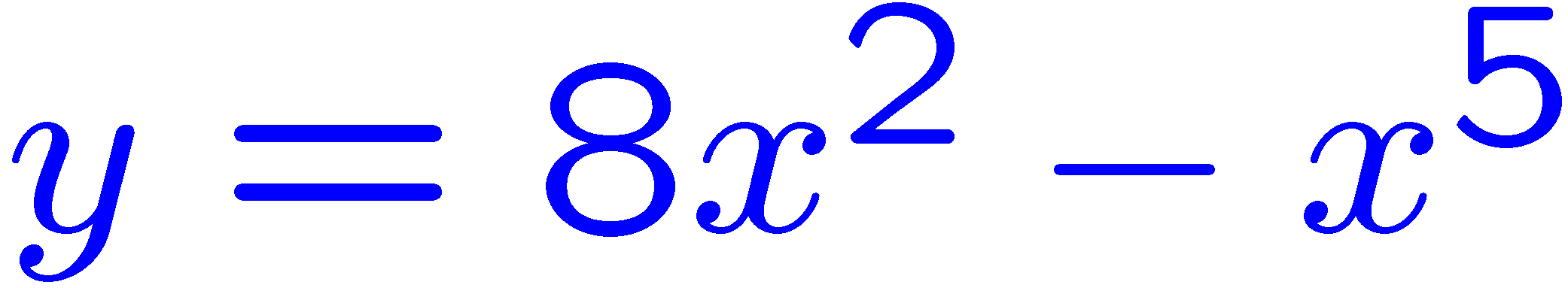 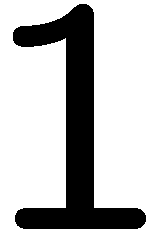 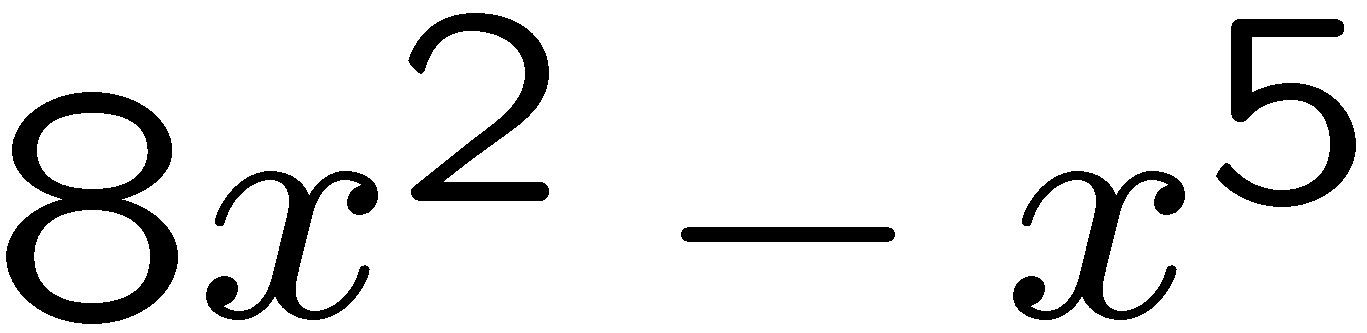 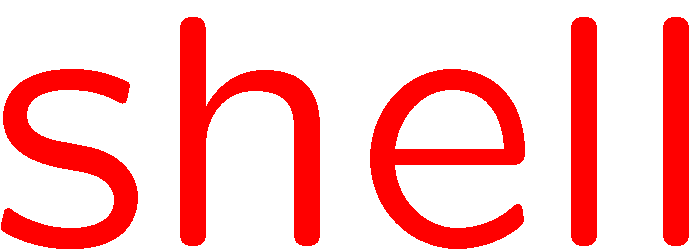 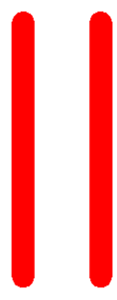 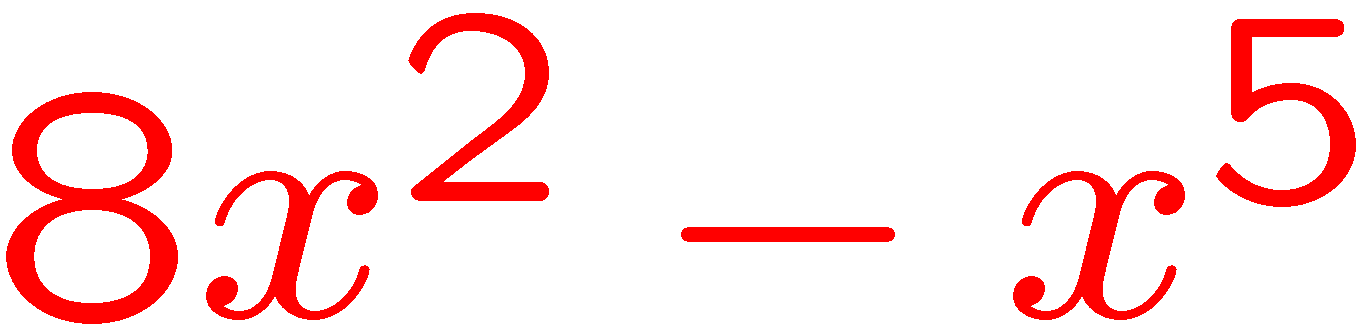 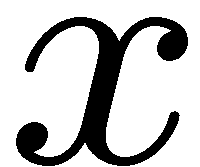 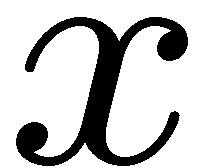 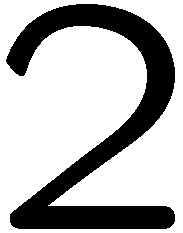 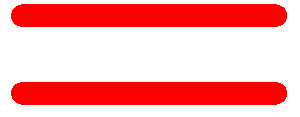 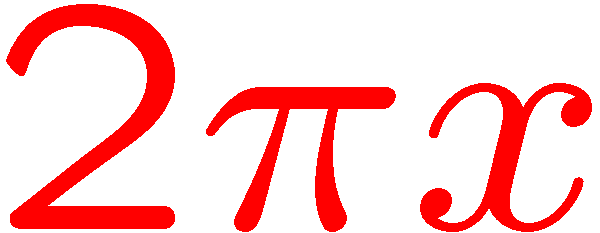 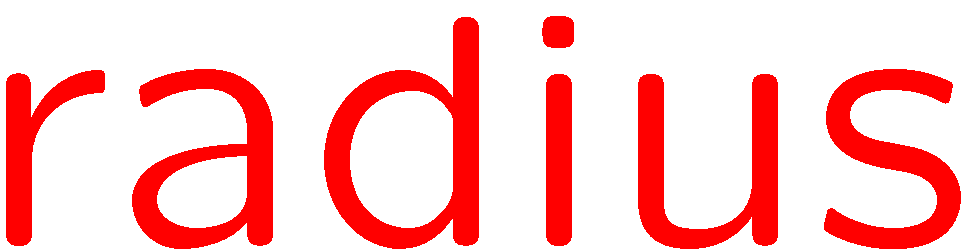 9
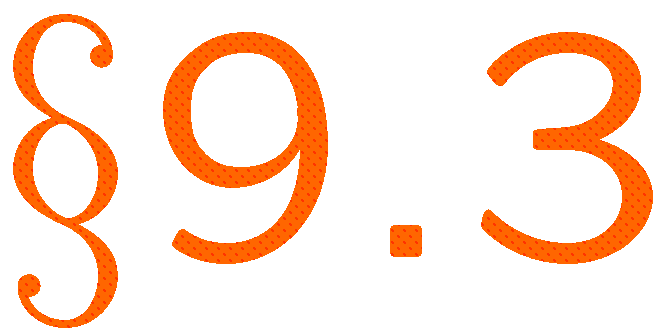 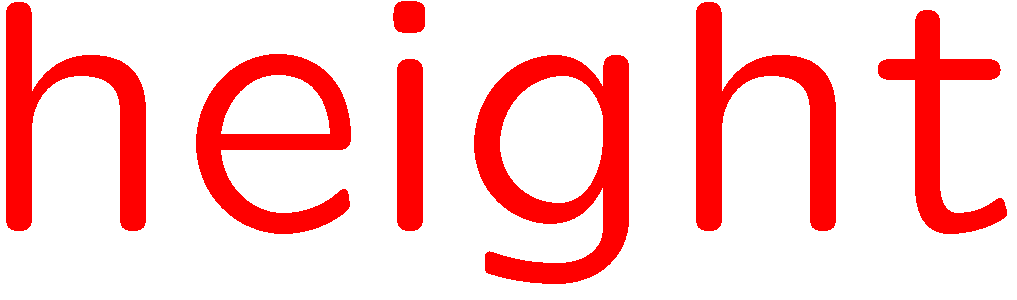 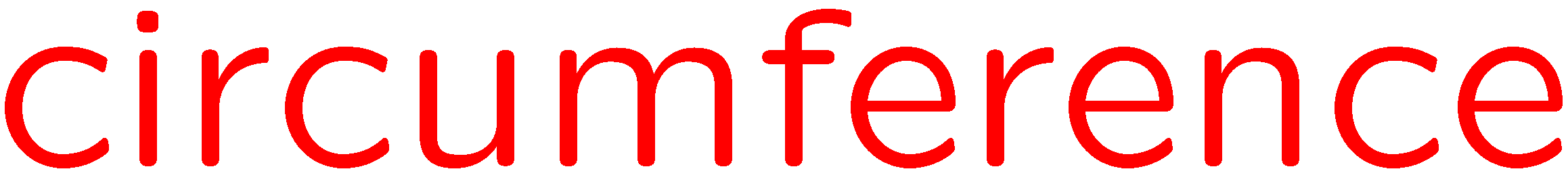 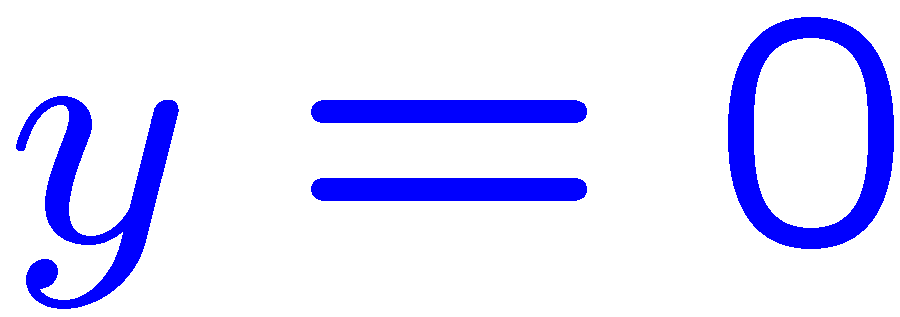 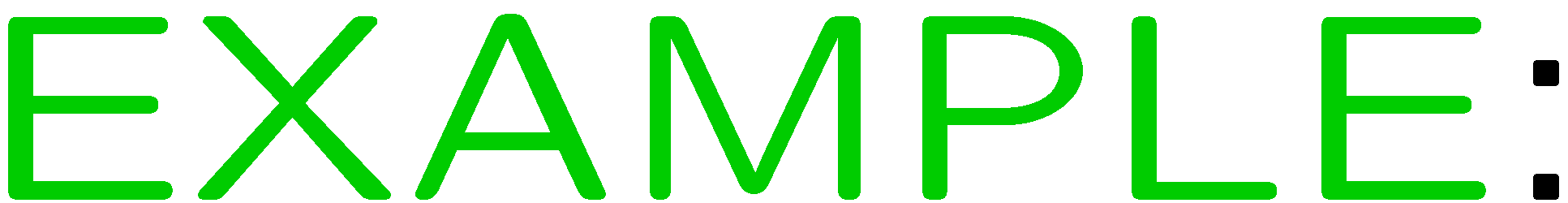 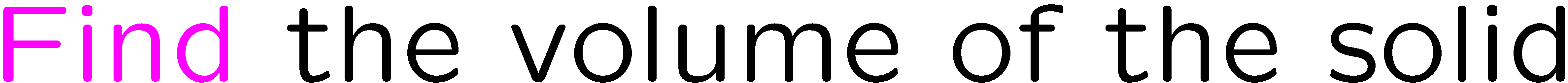 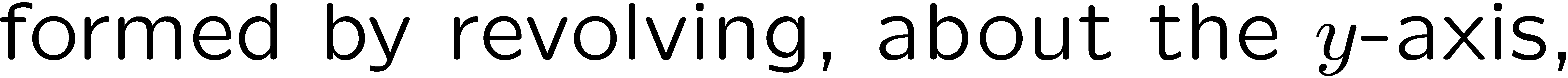 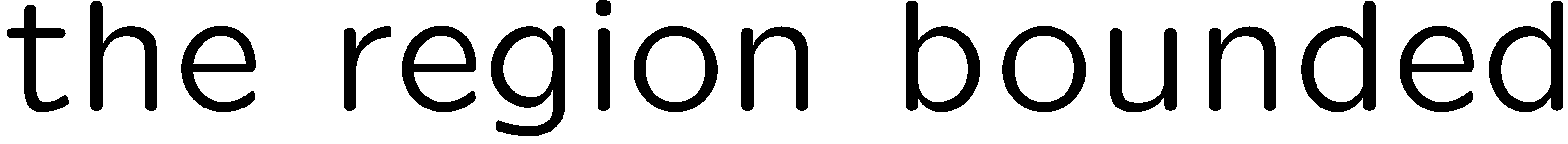 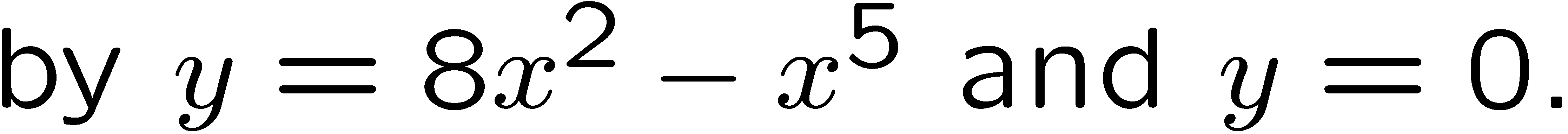 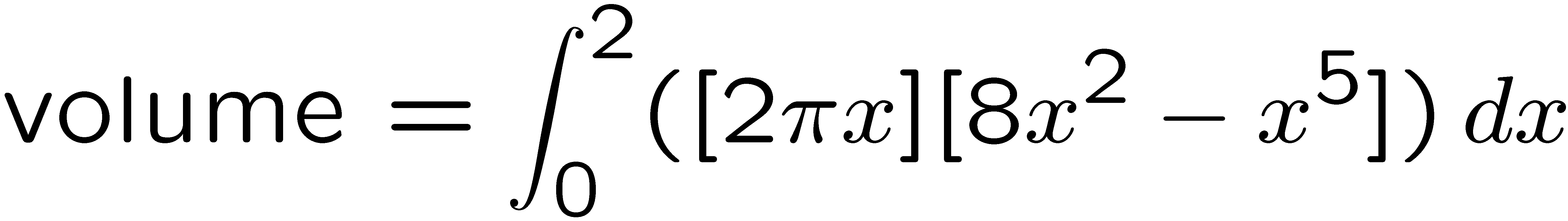 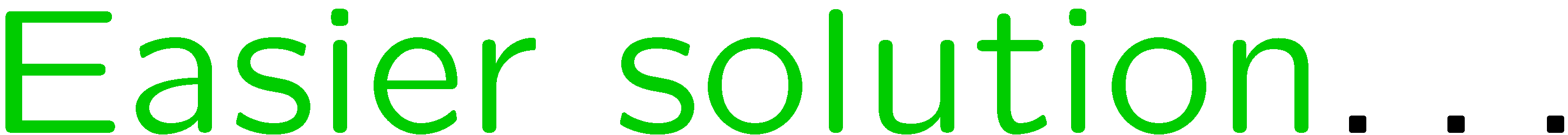 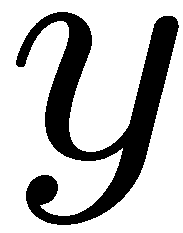 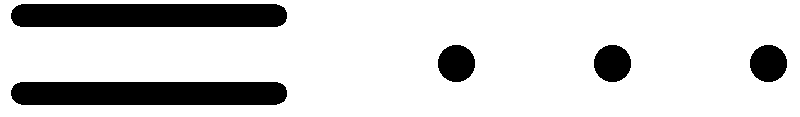 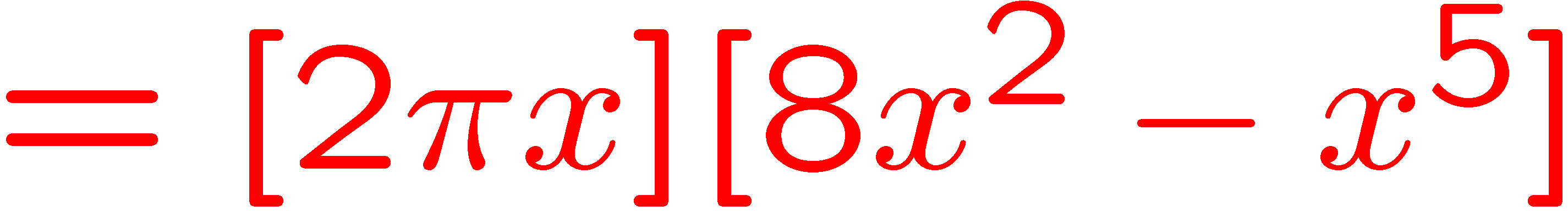 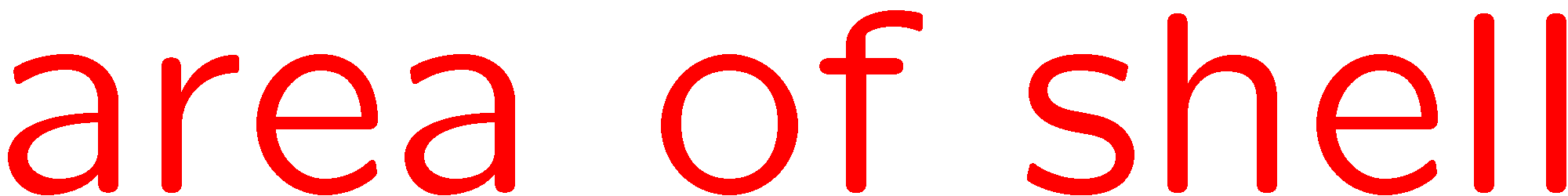 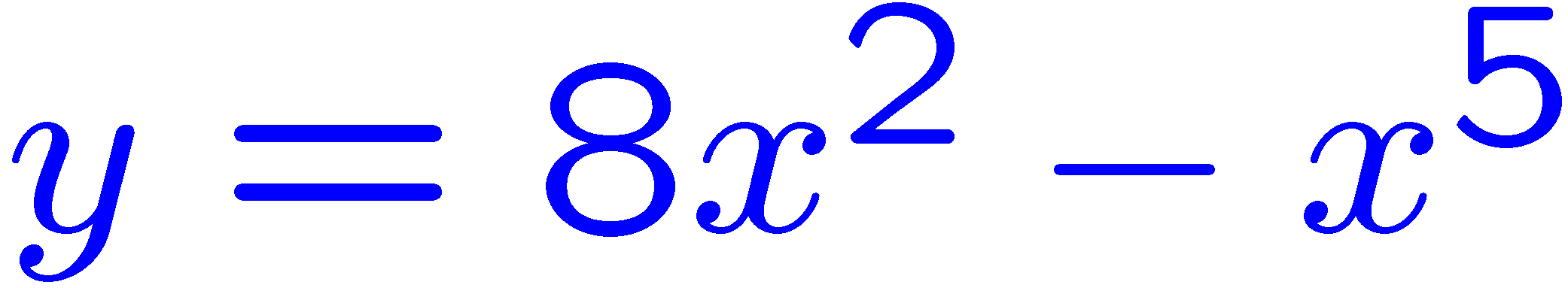 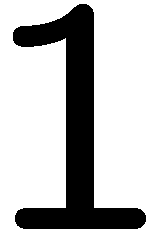 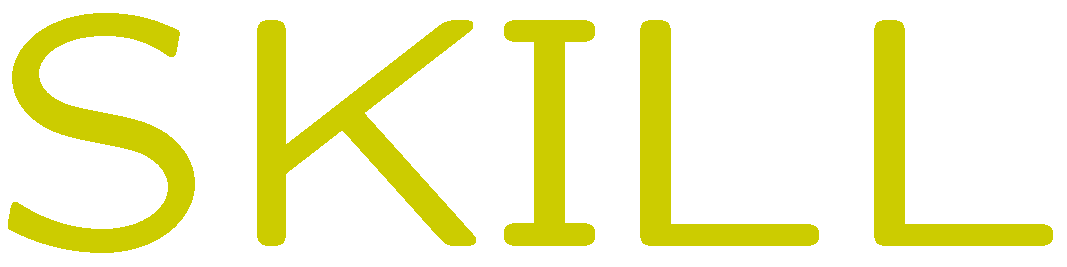 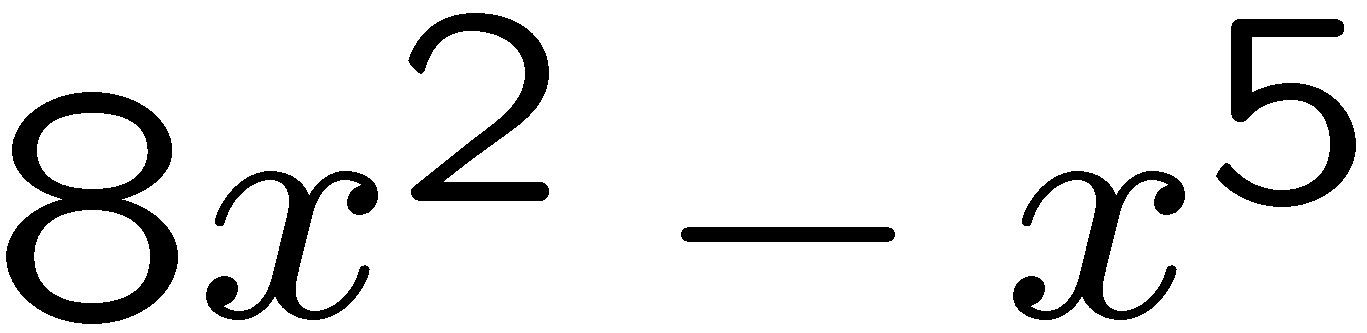 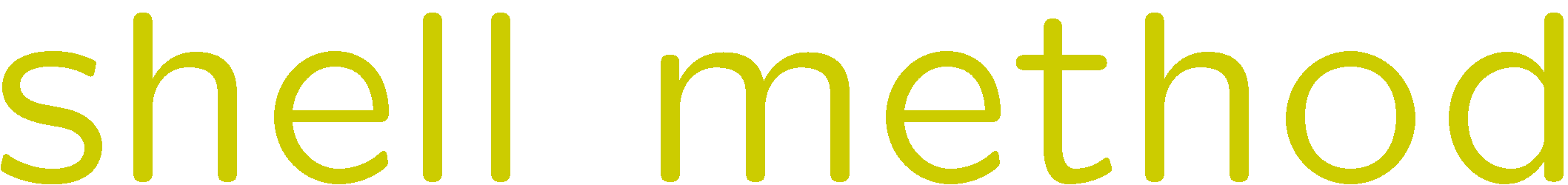 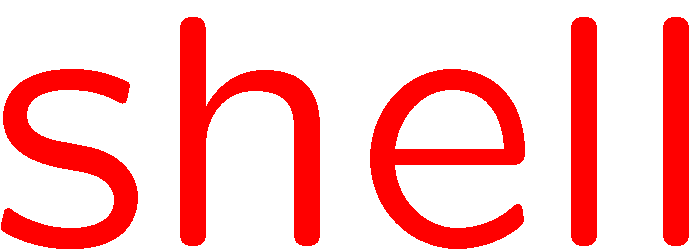 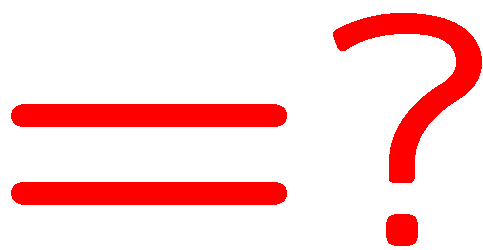 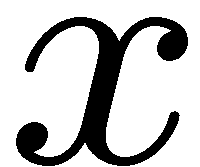 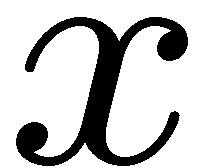 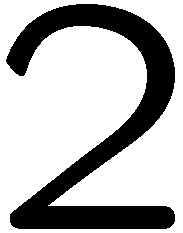 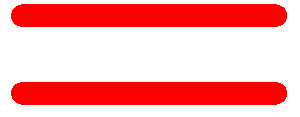 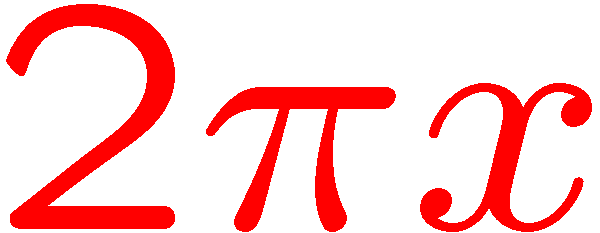 10
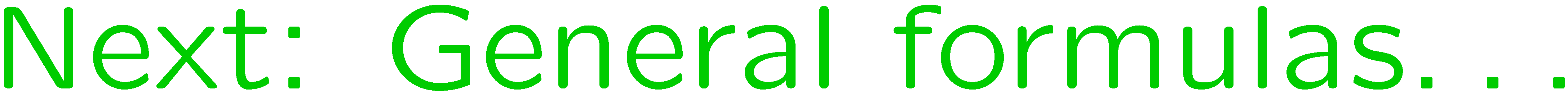 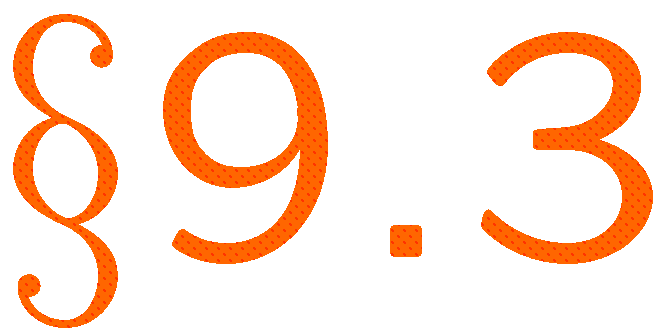 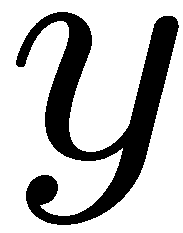 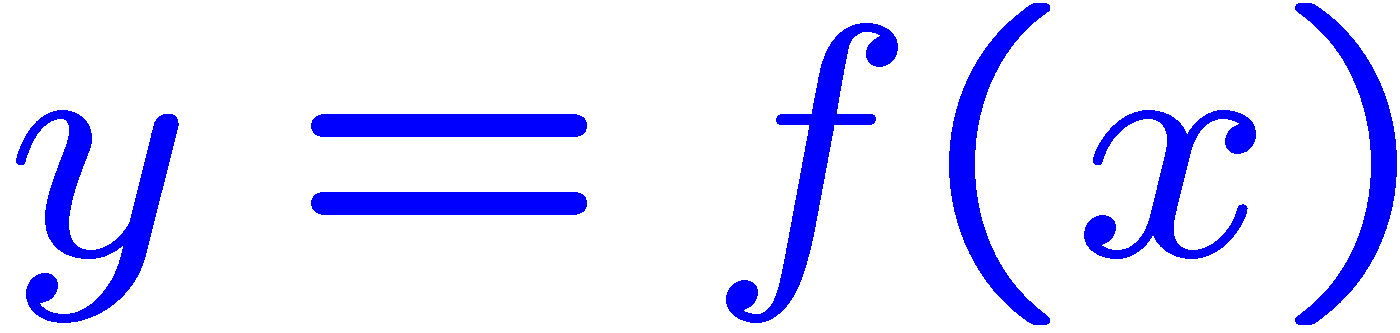 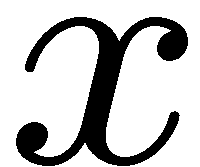 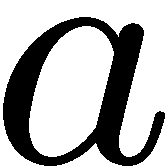 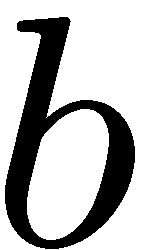 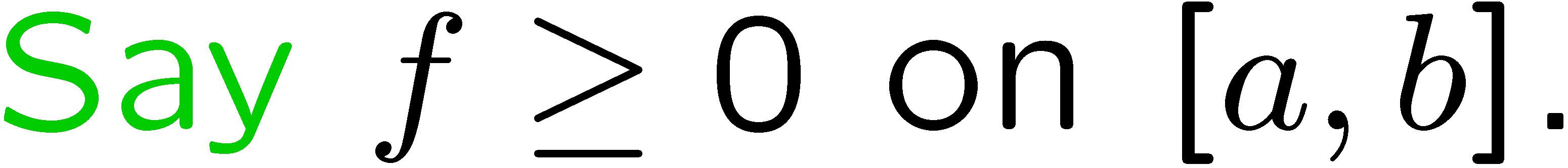 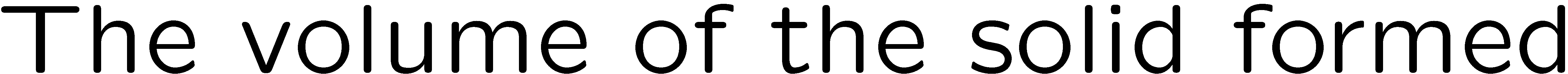 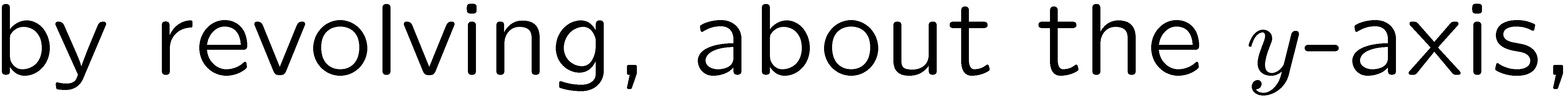 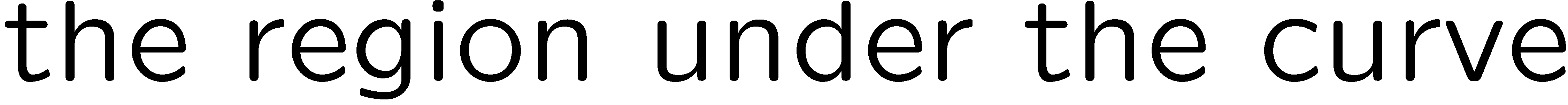 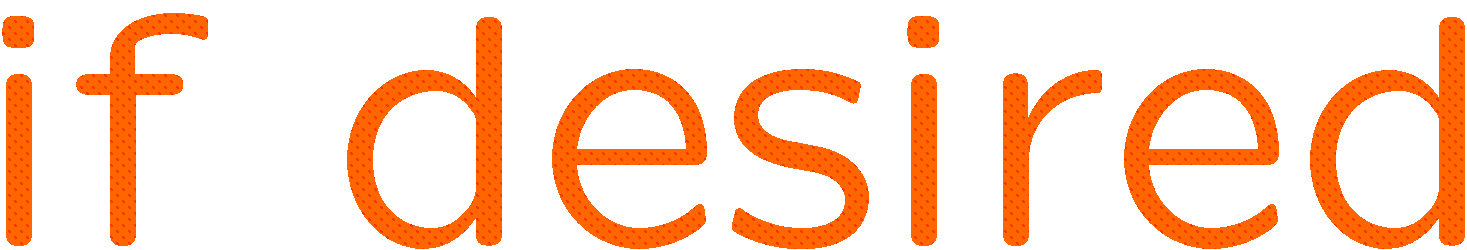 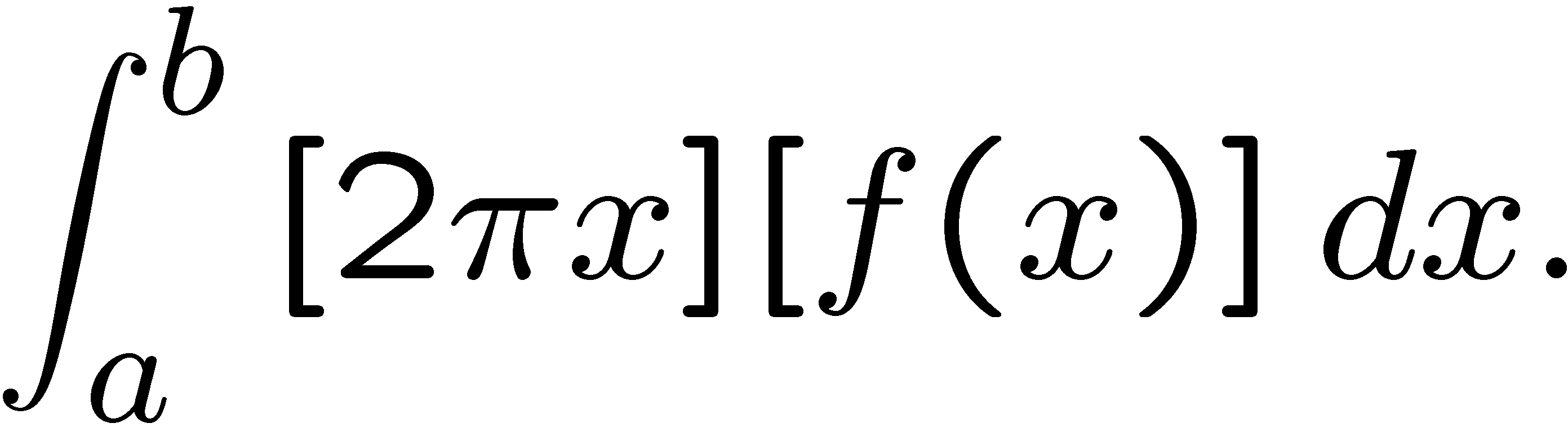 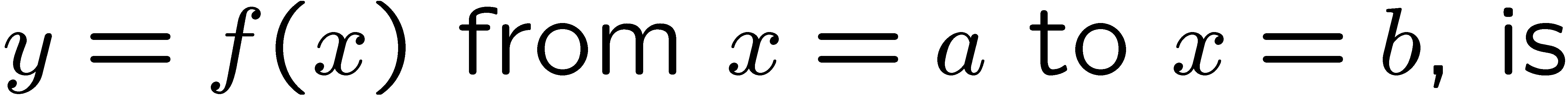 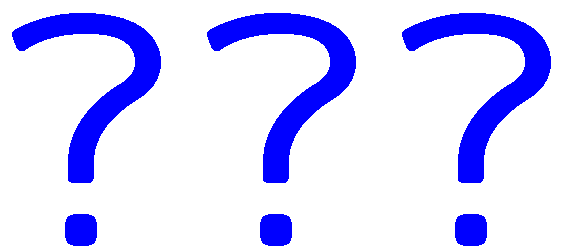 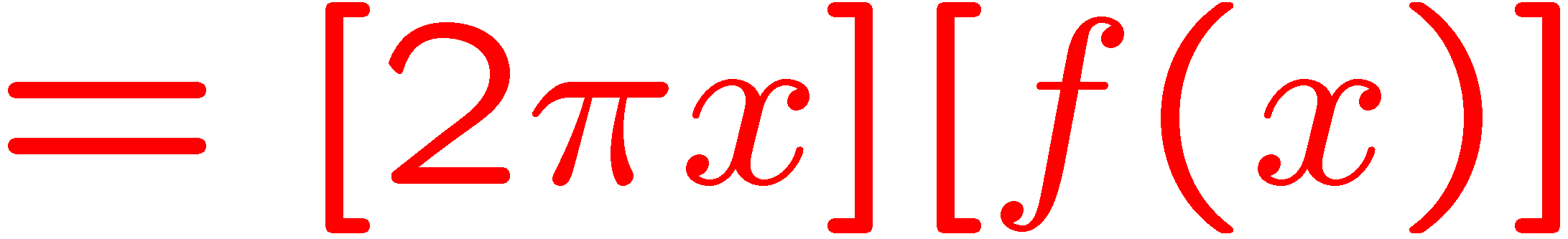 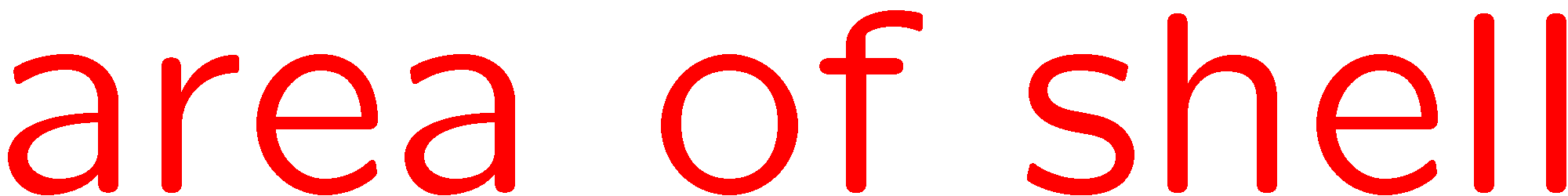 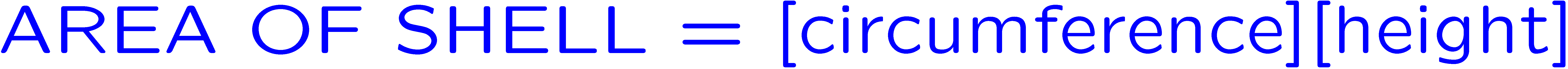 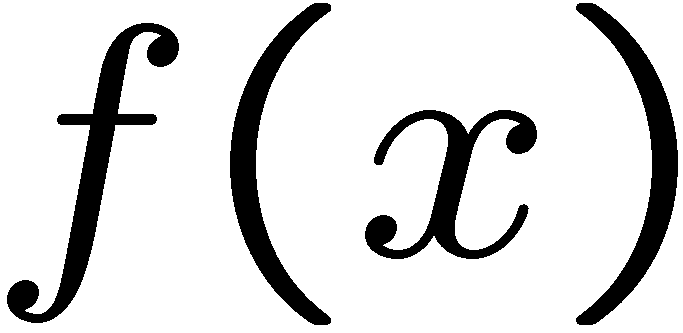 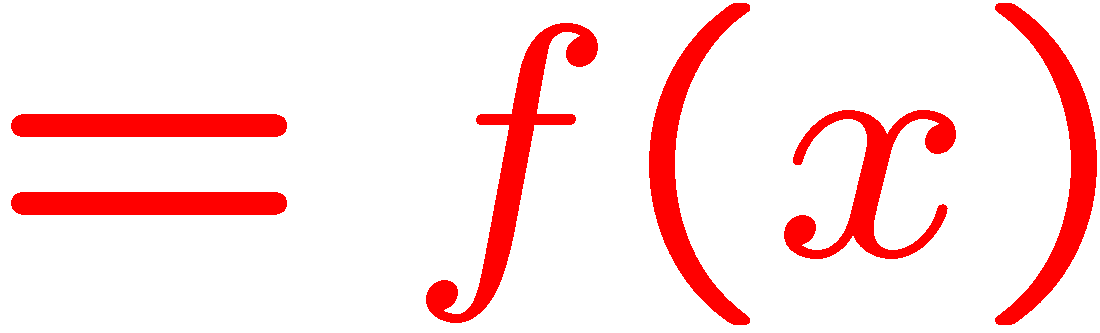 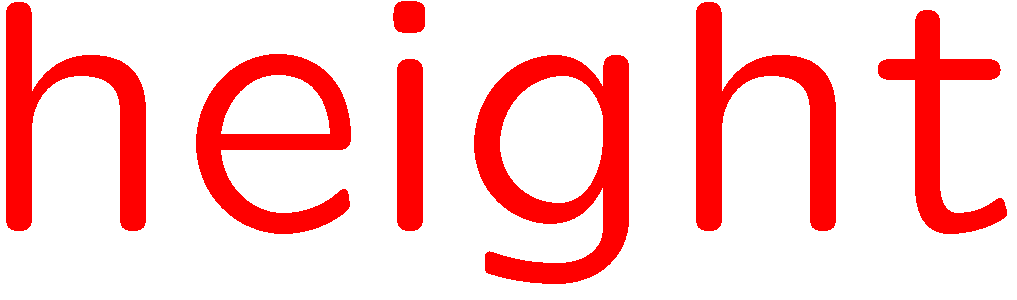 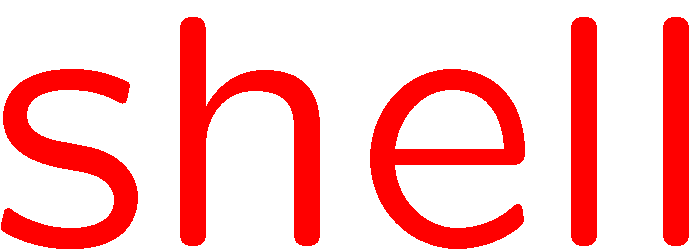 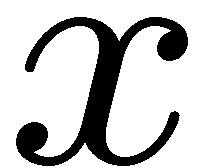 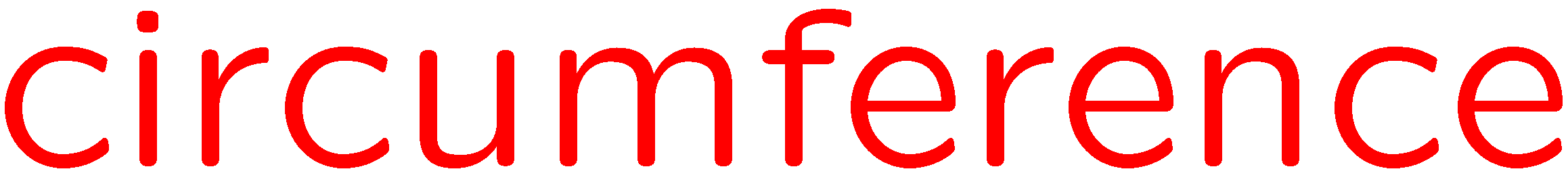 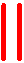 11
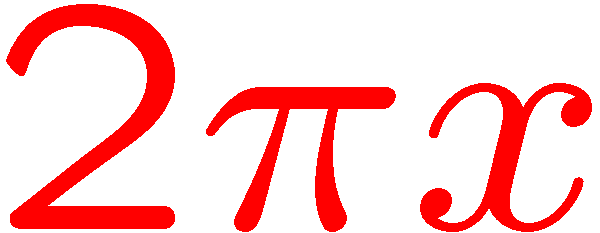 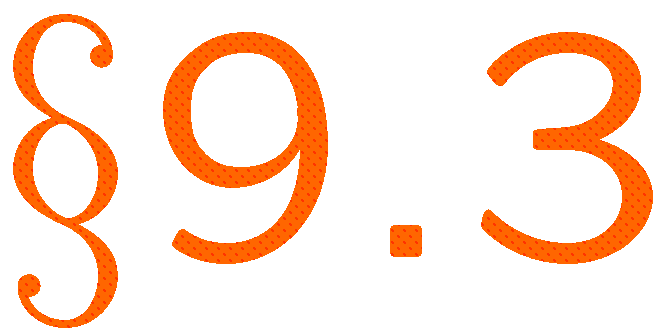 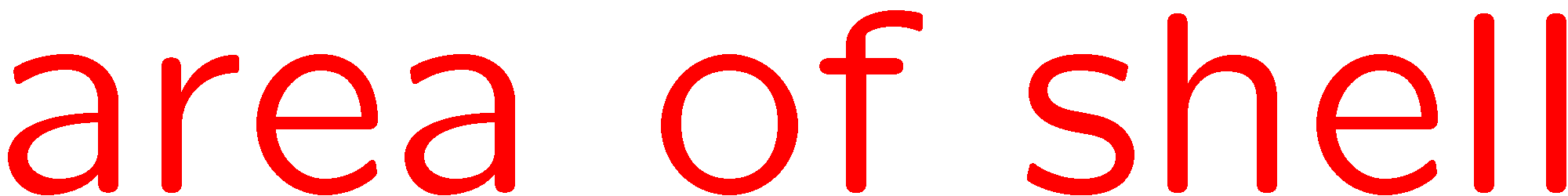 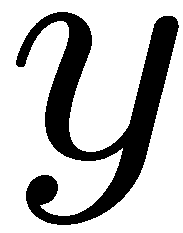 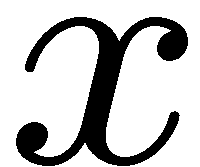 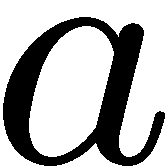 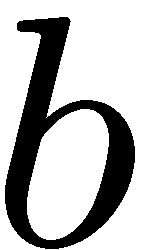 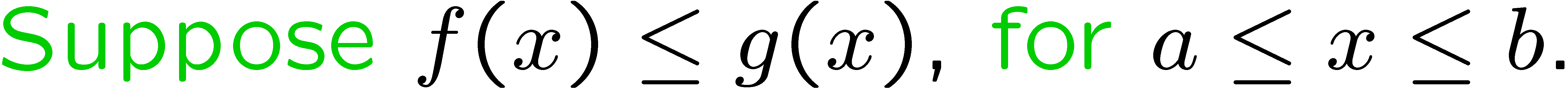 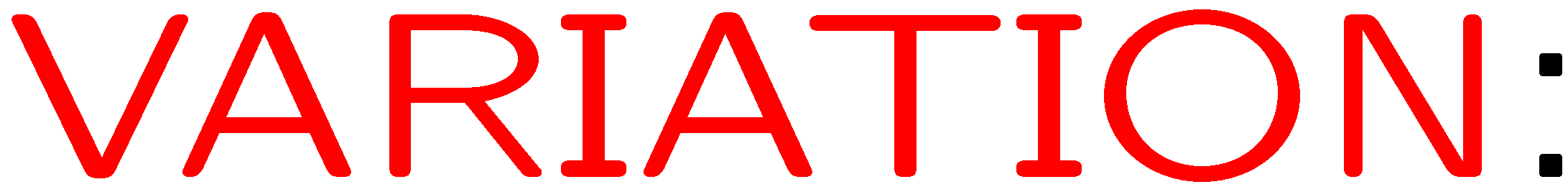 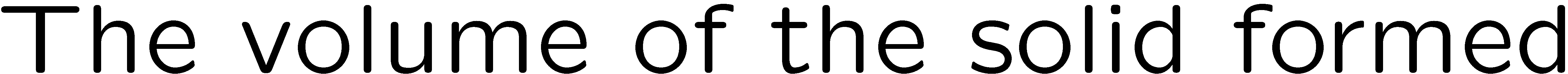 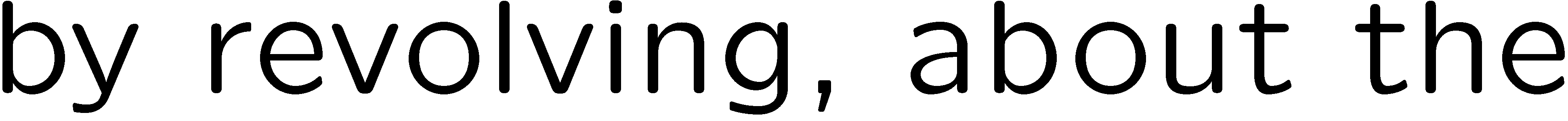 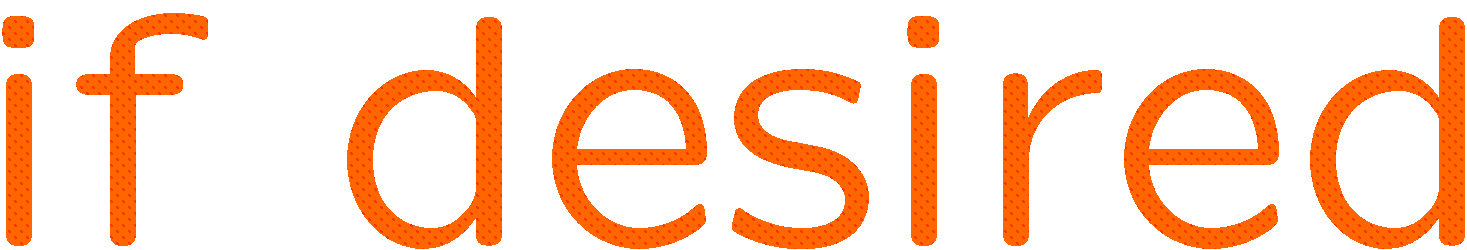 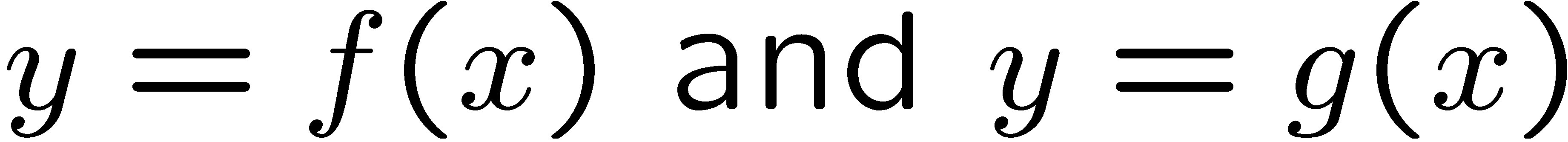 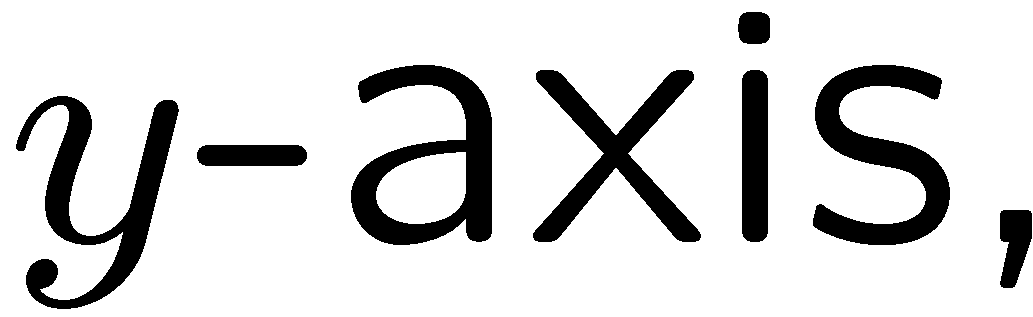 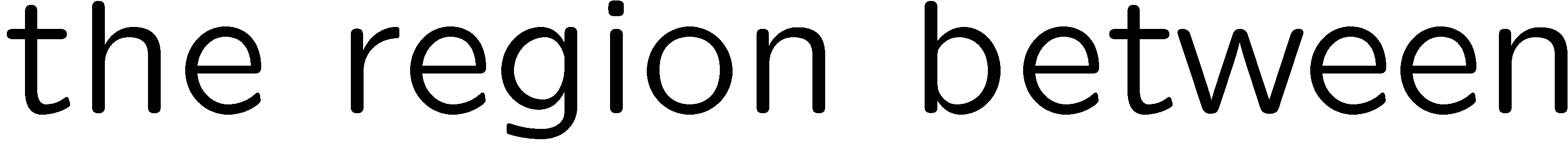 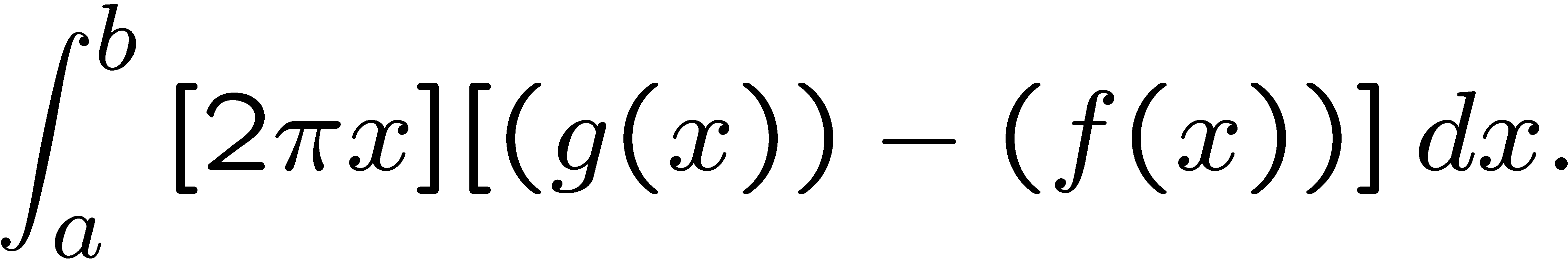 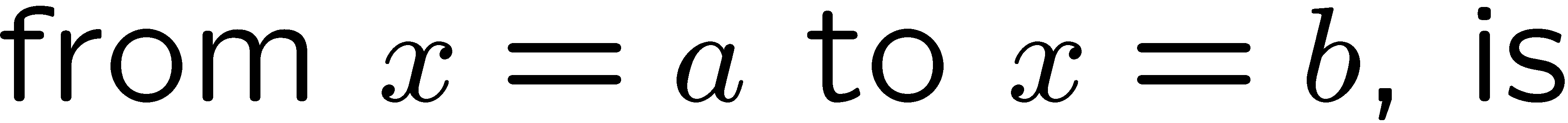 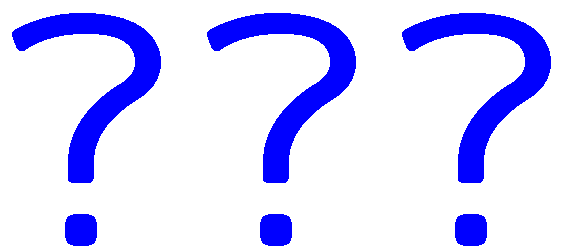 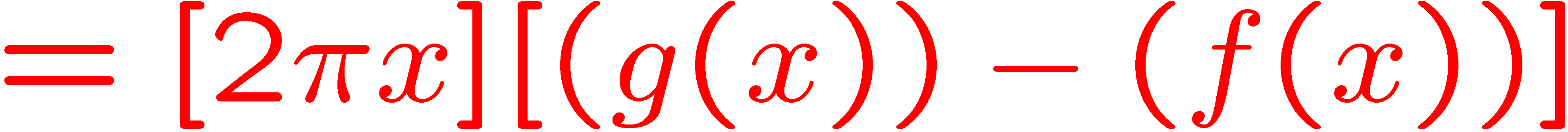 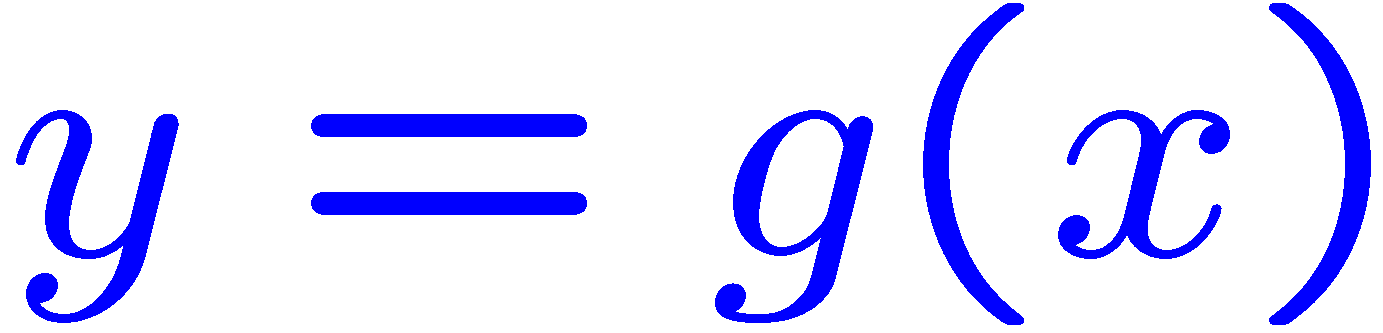 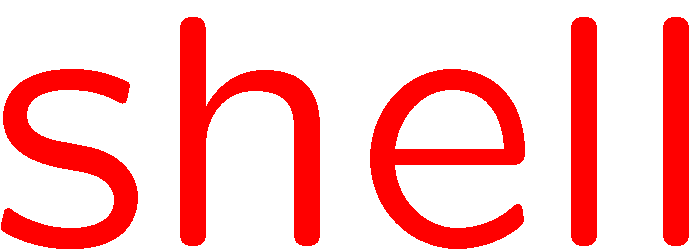 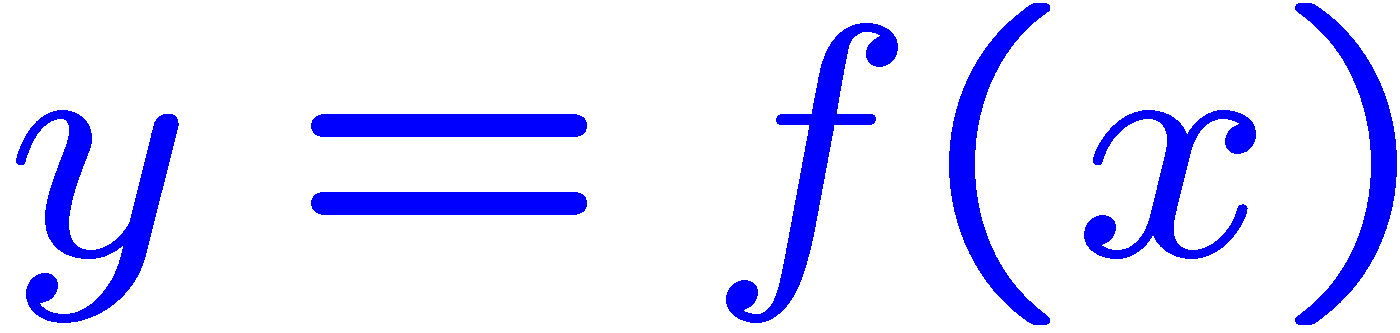 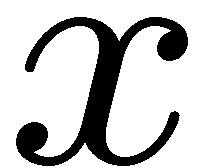 12
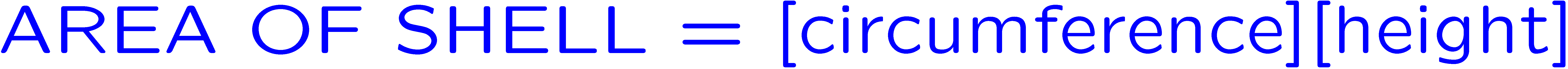 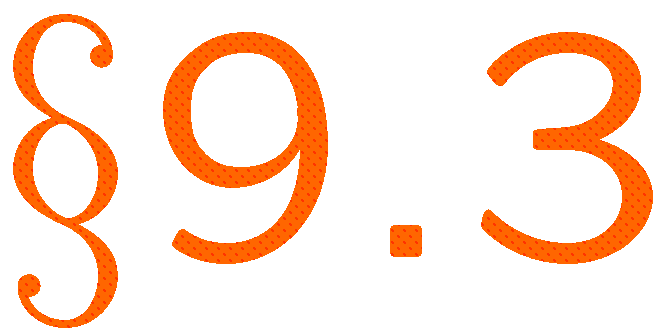 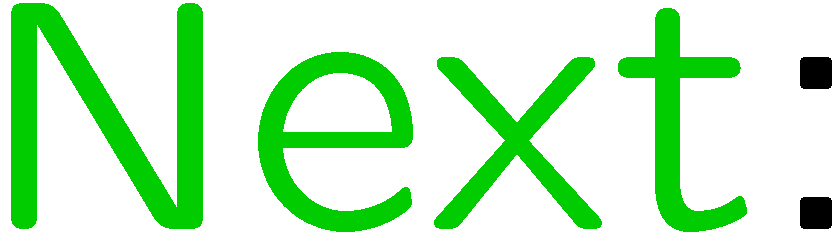 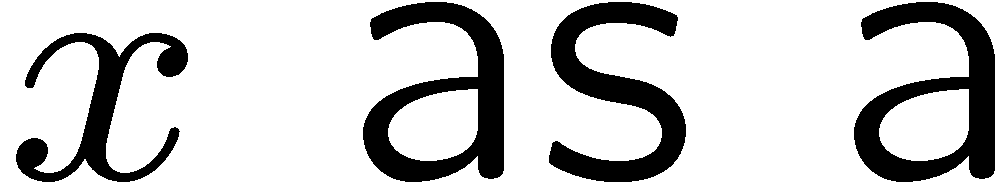 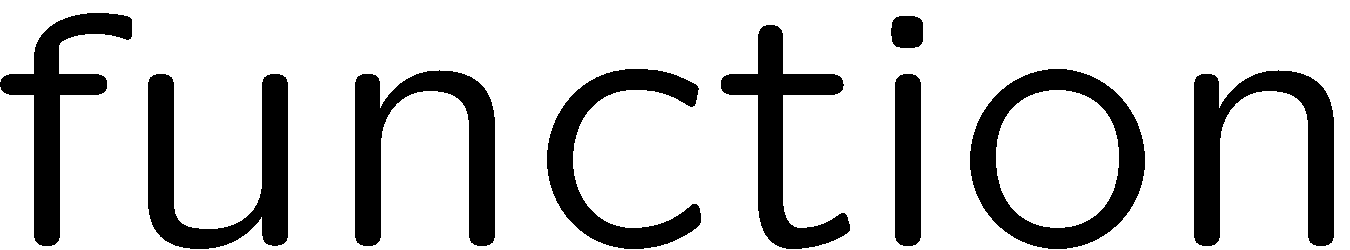 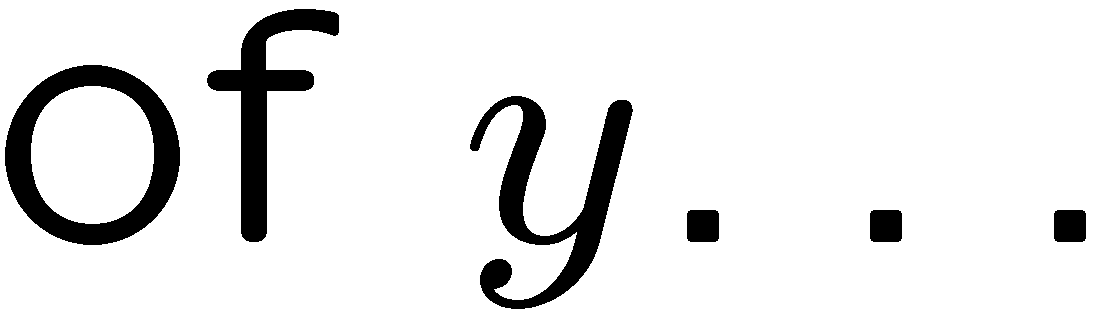 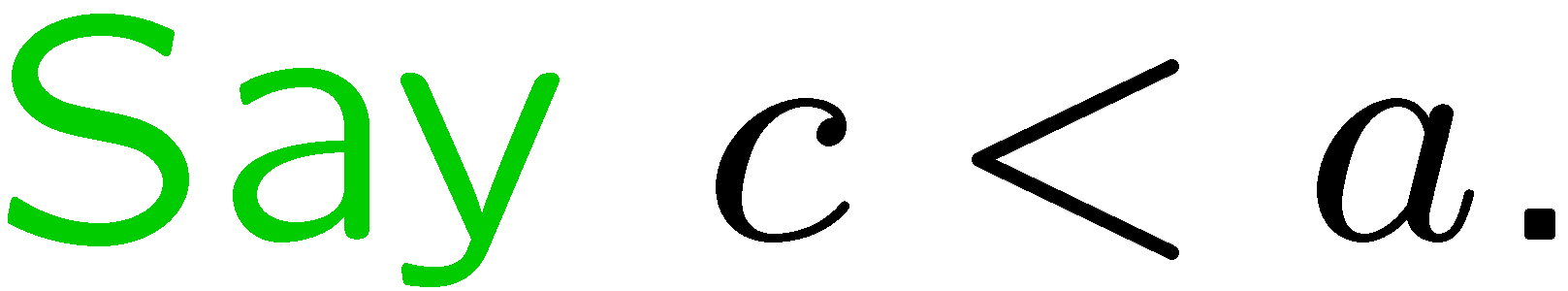 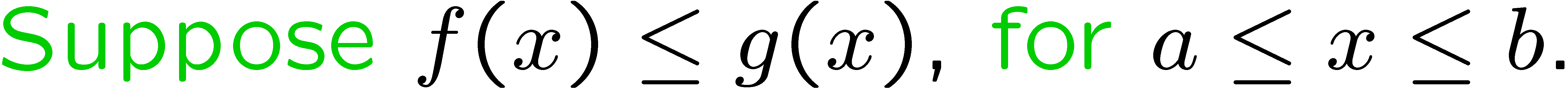 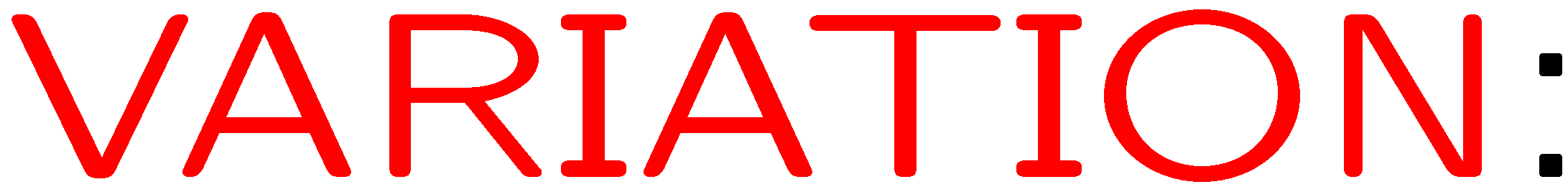 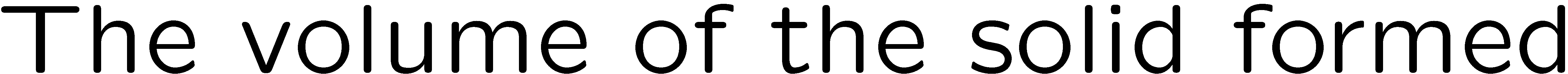 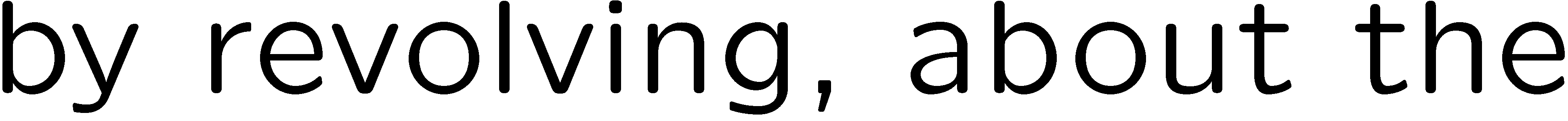 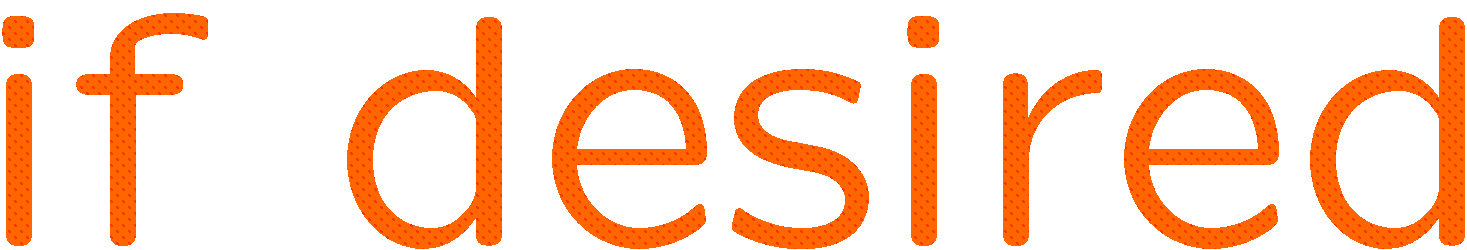 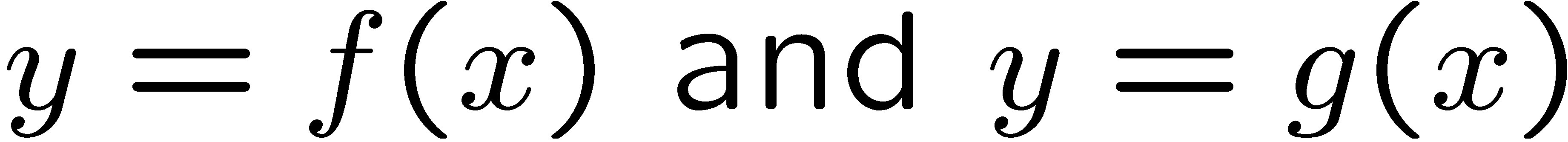 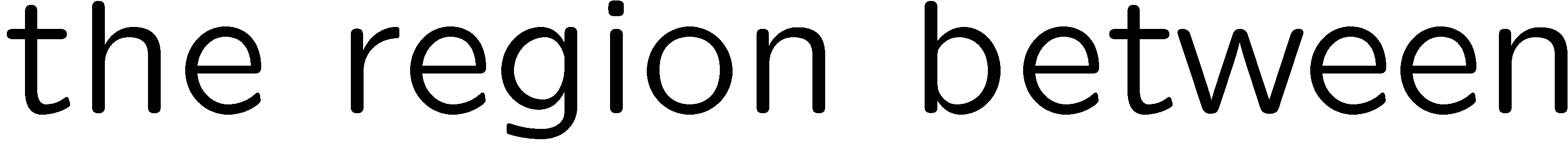 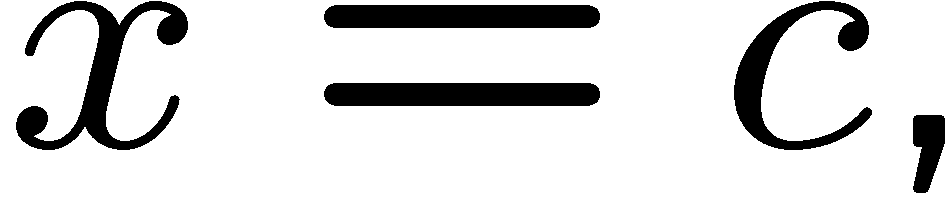 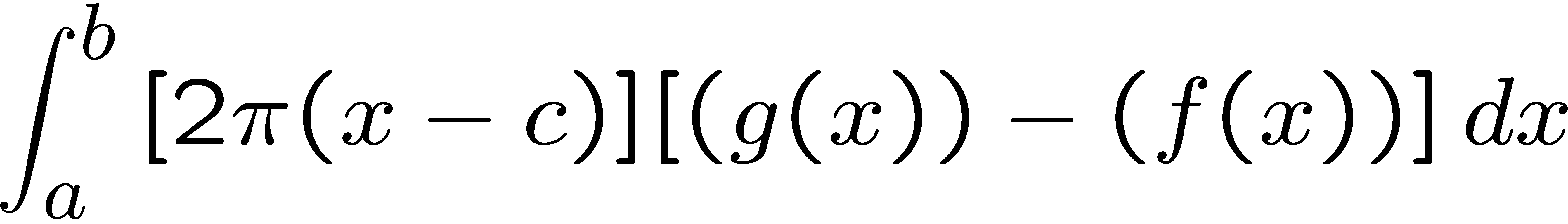 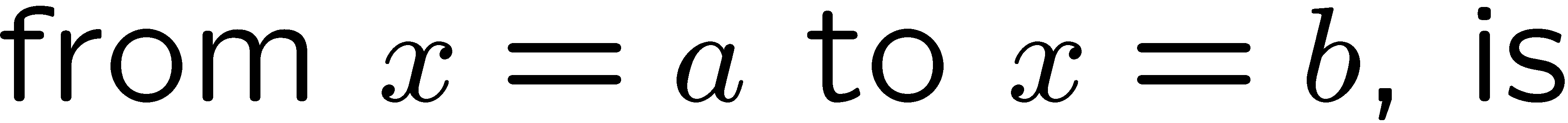 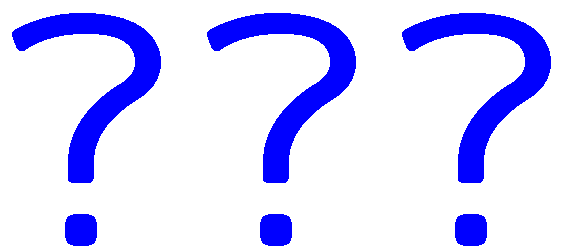 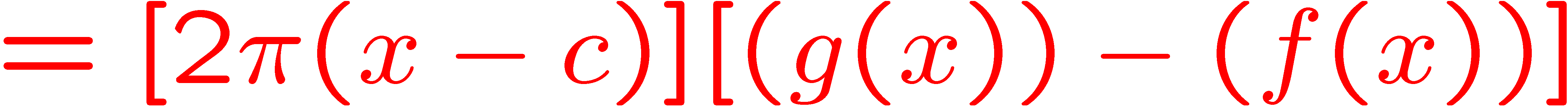 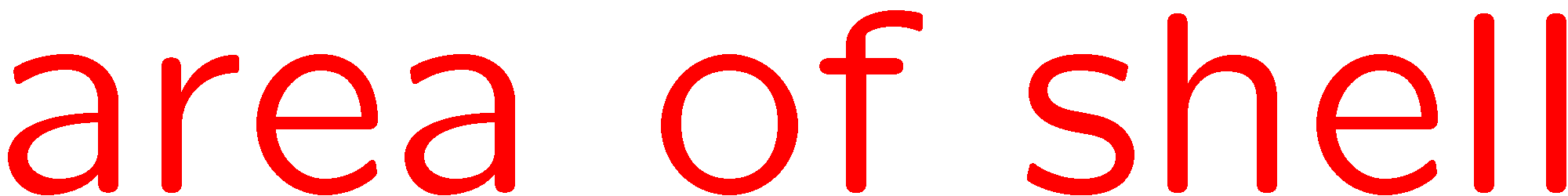 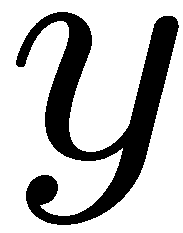 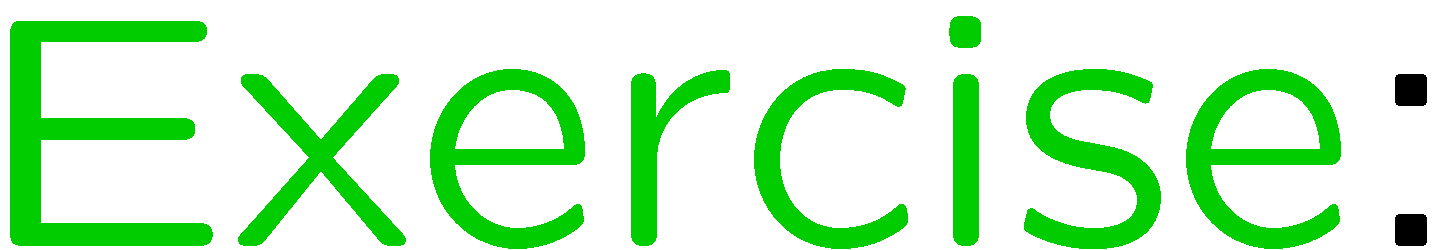 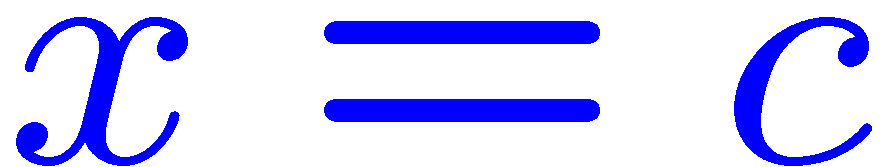 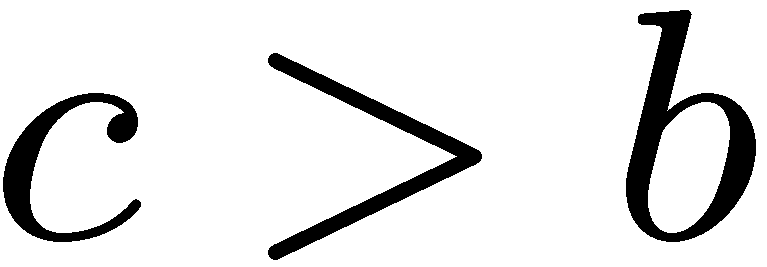 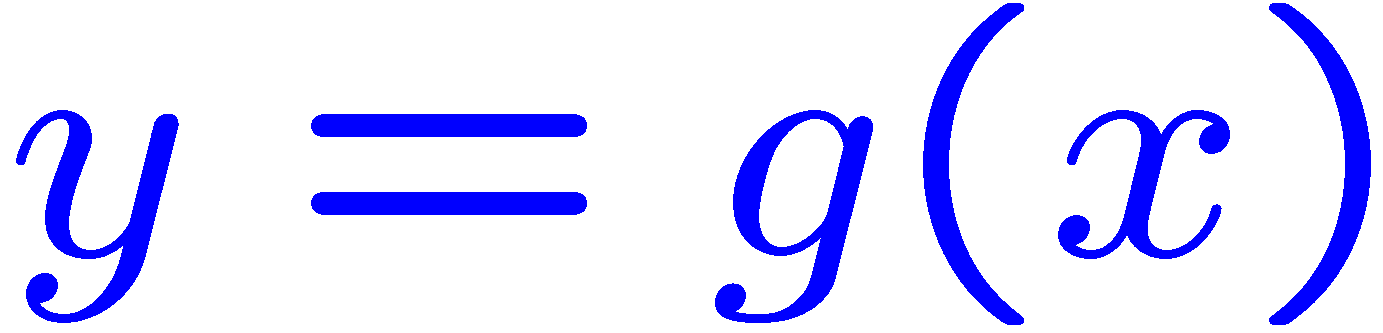 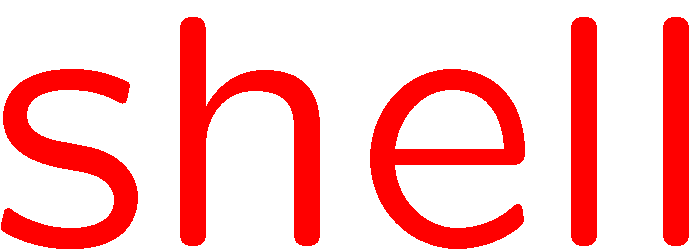 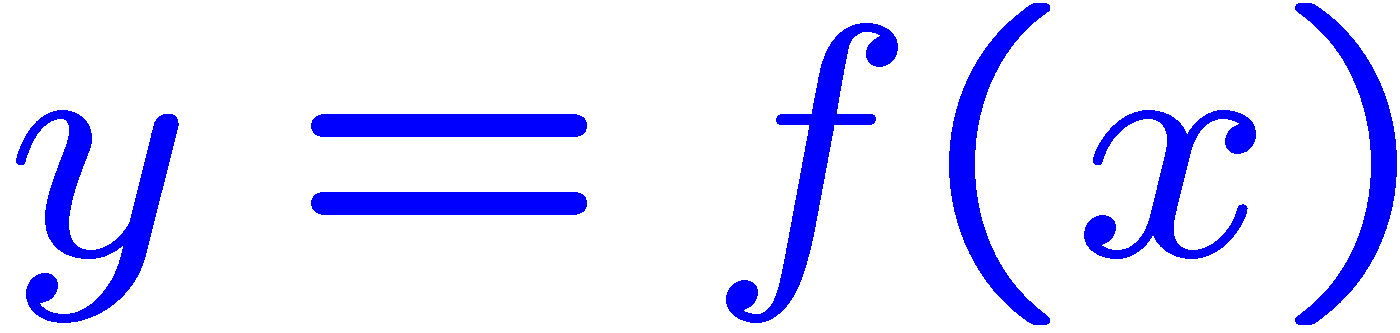 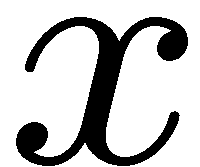 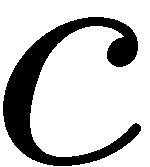 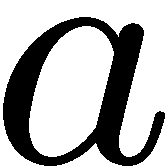 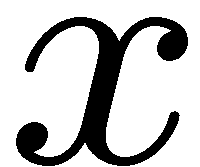 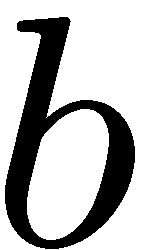 13
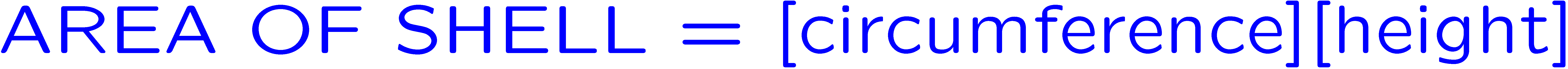 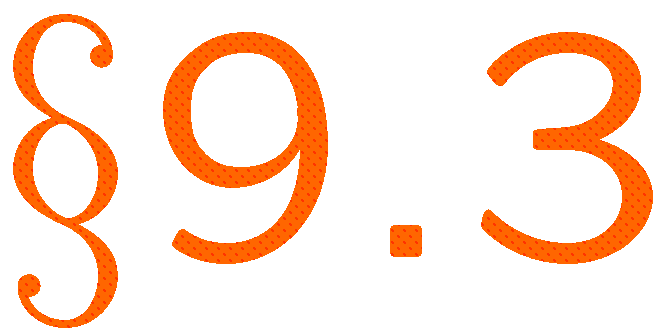 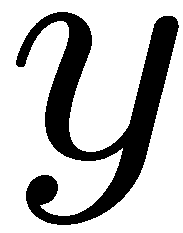 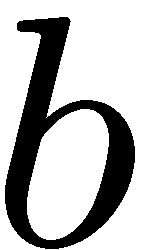 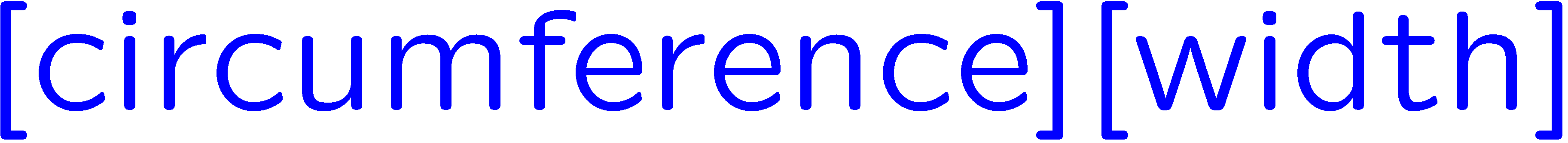 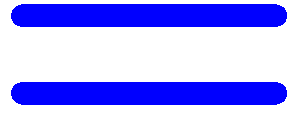 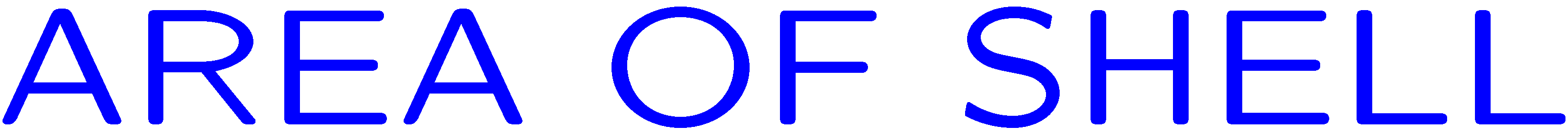 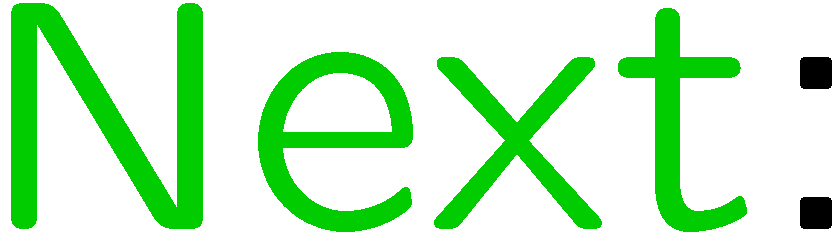 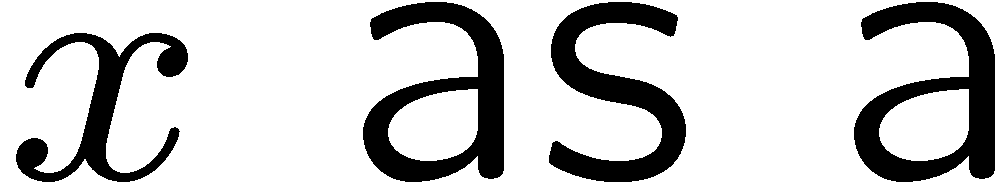 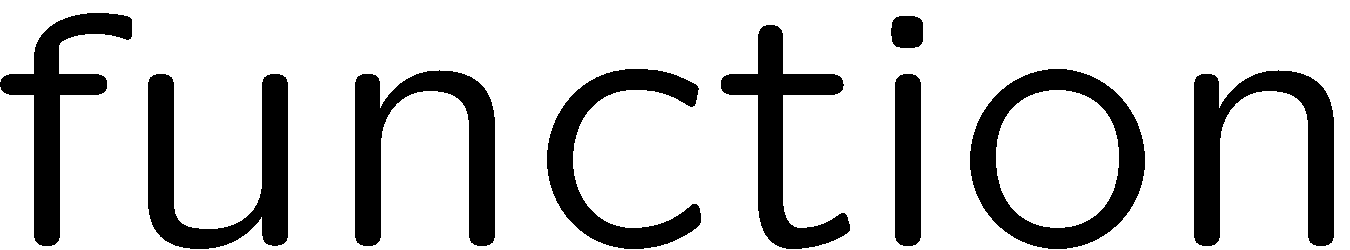 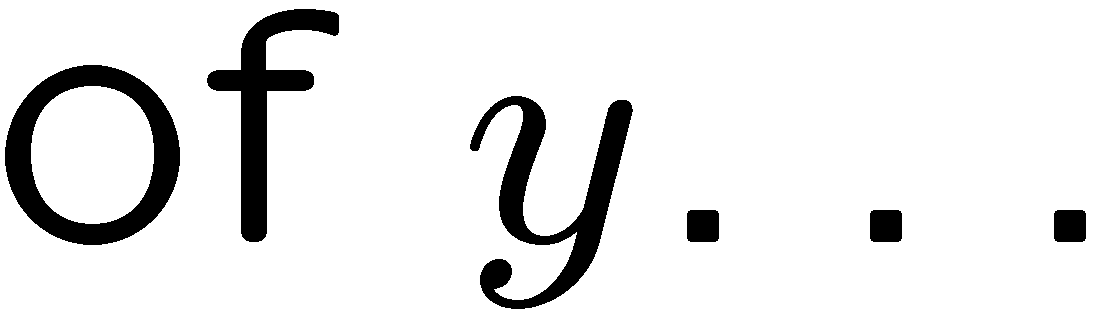 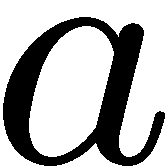 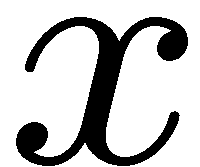 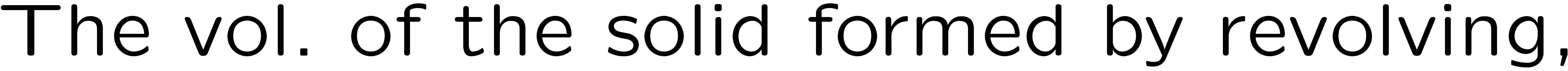 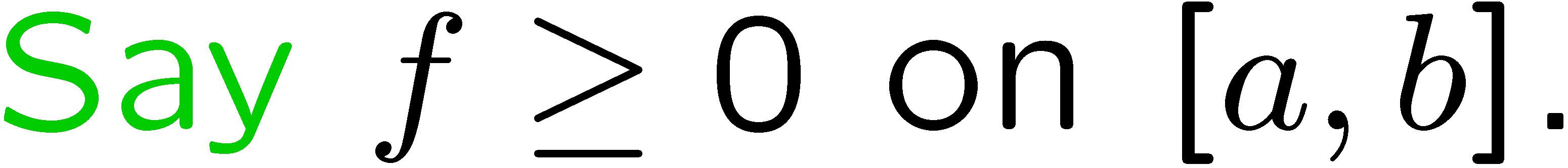 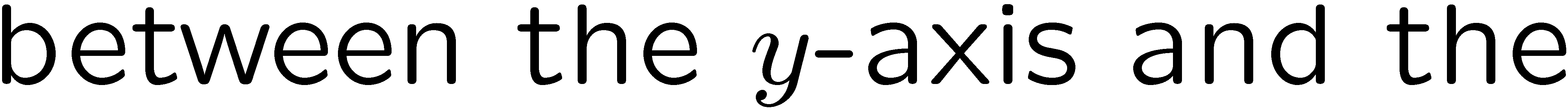 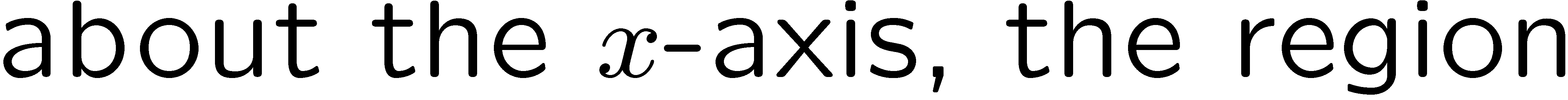 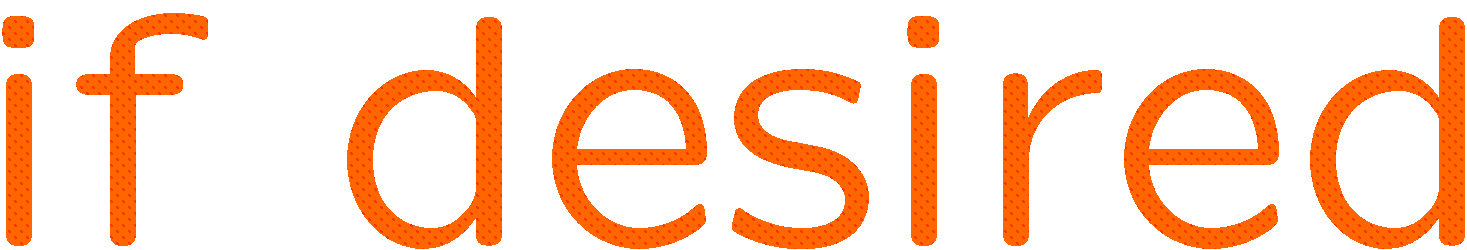 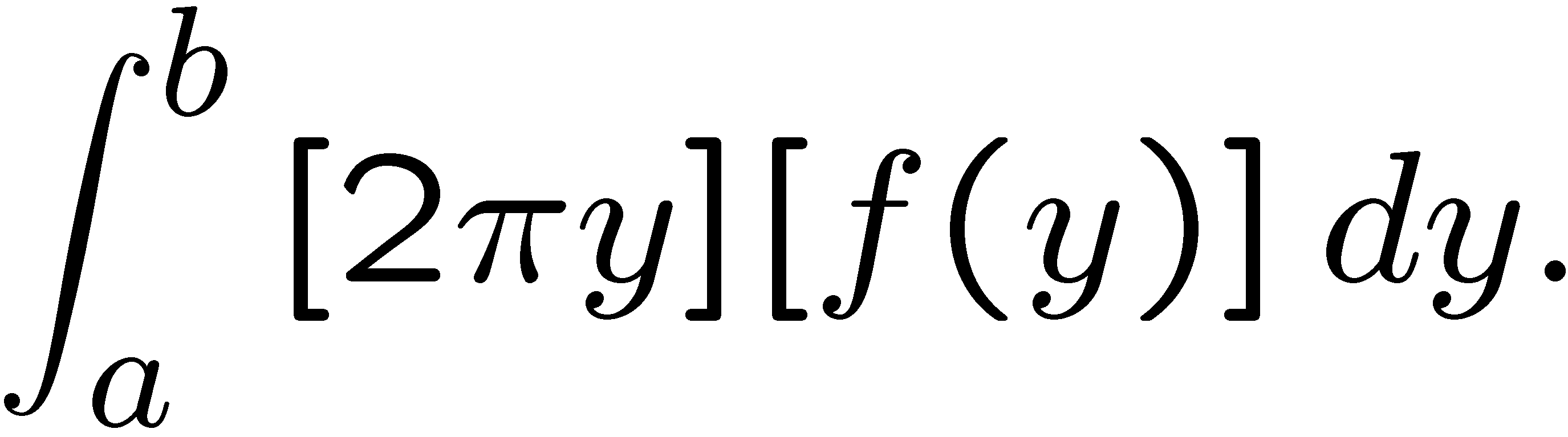 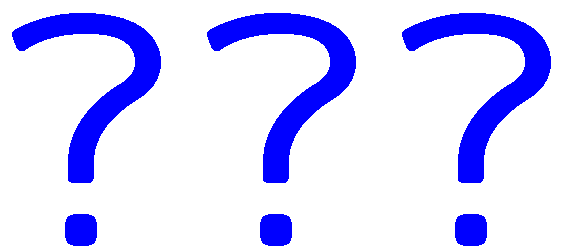 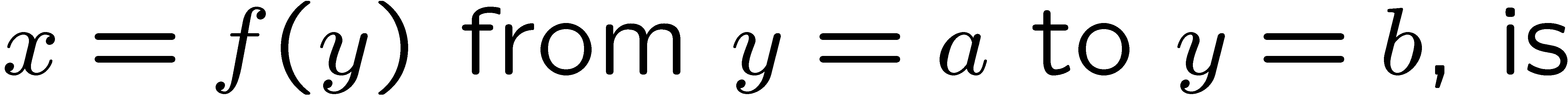 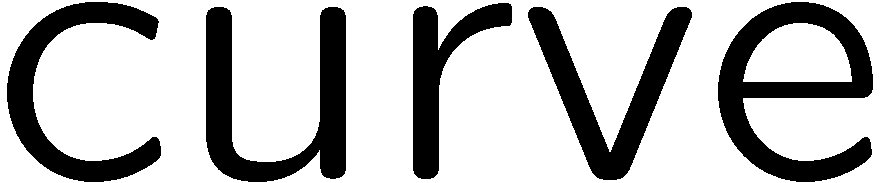 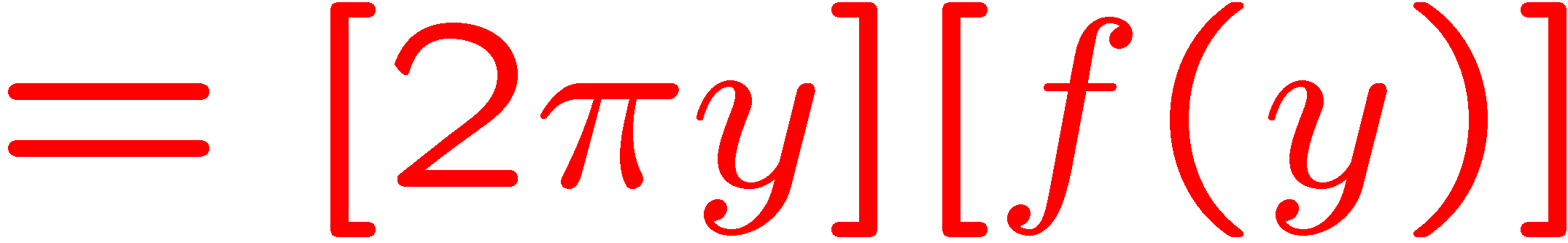 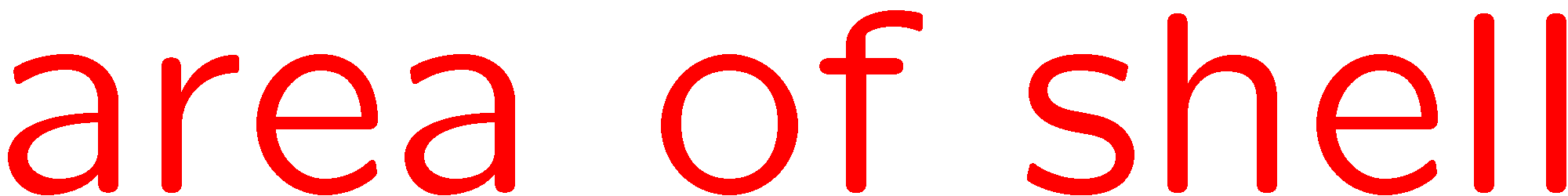 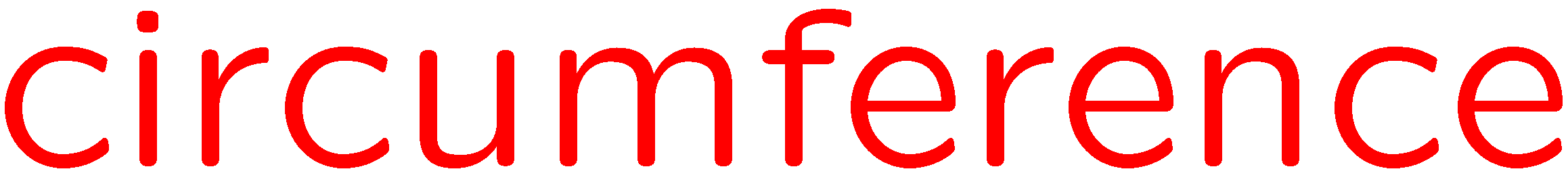 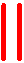 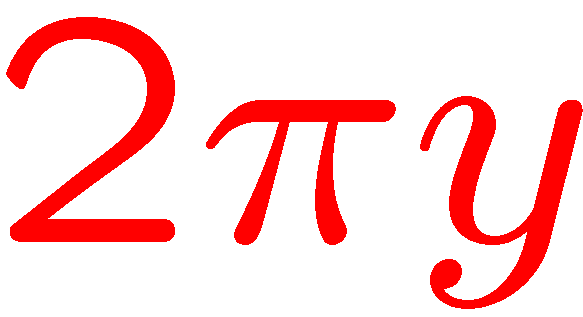 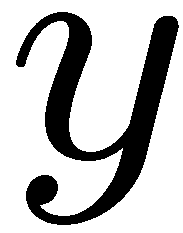 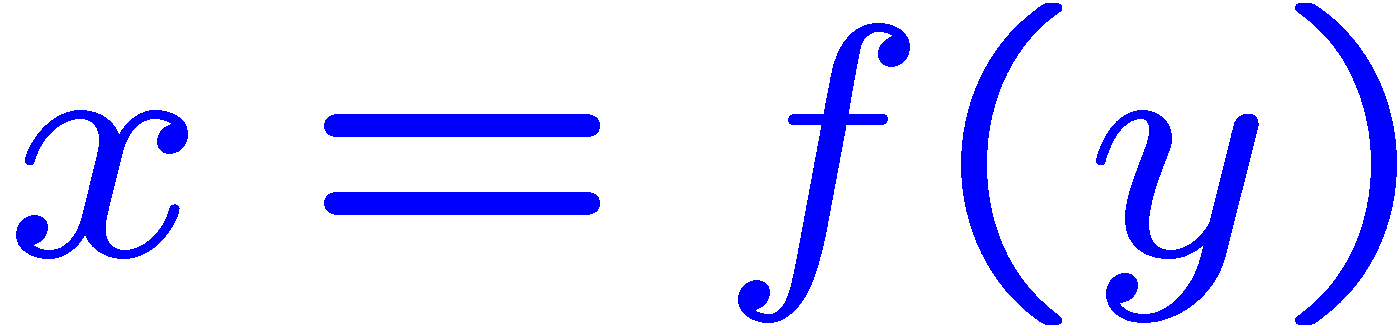 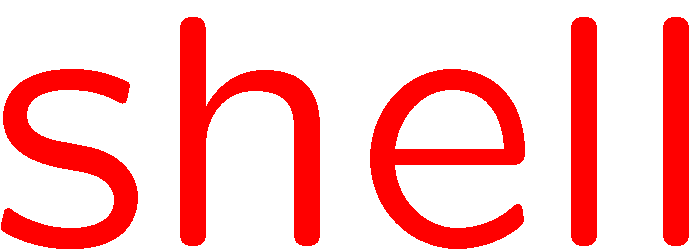 14
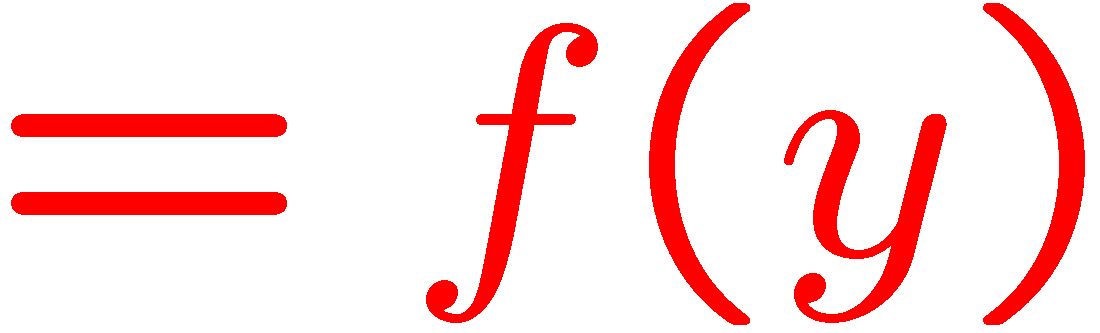 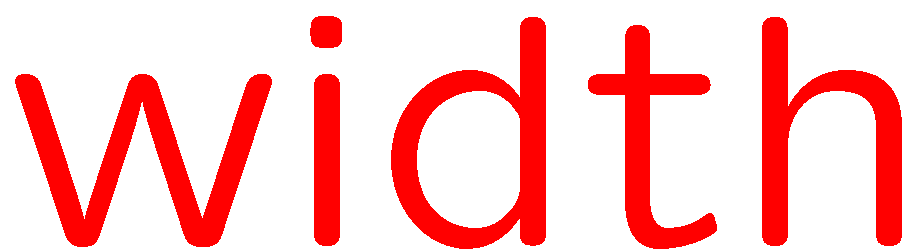 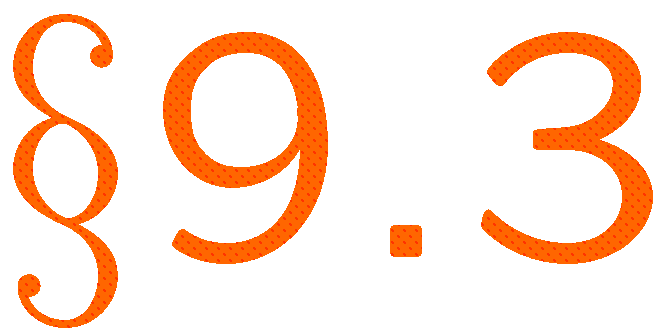 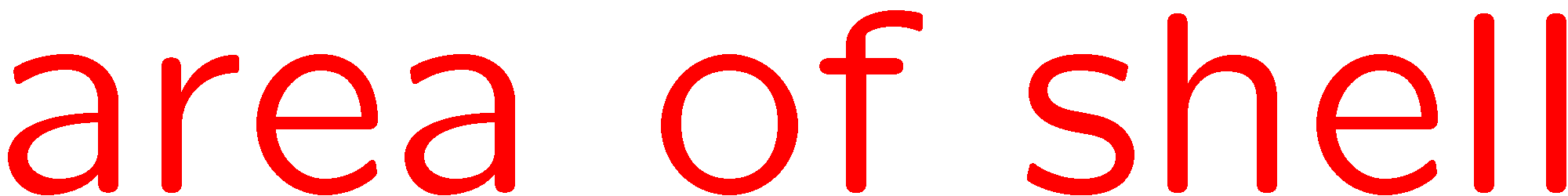 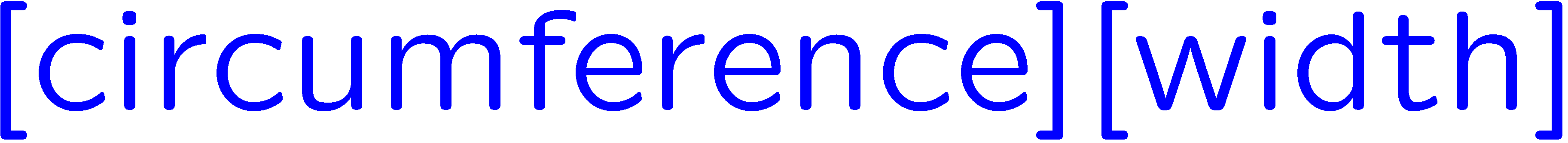 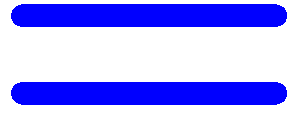 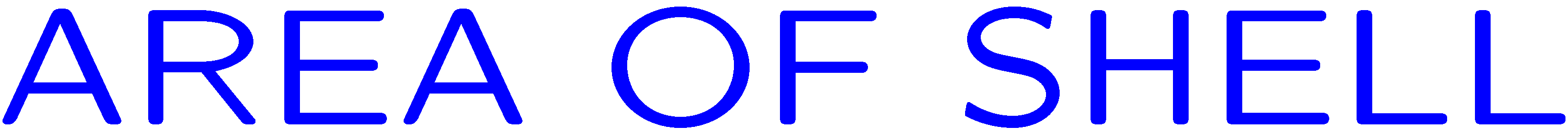 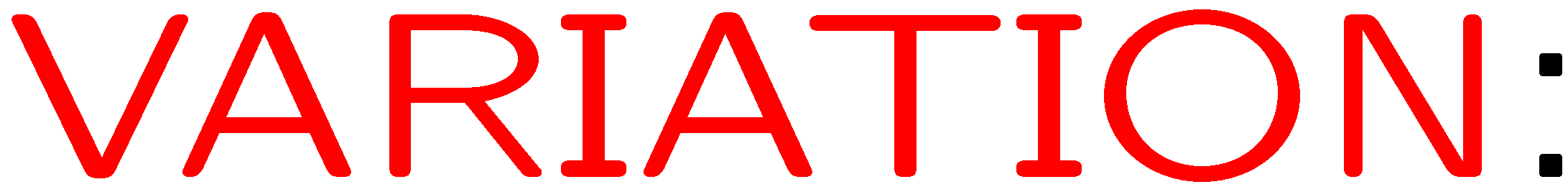 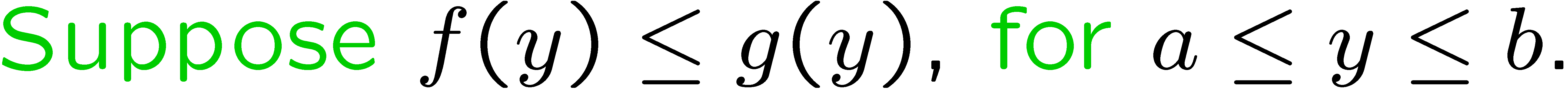 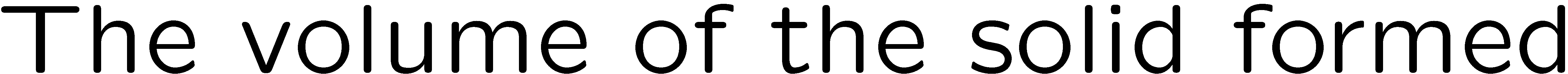 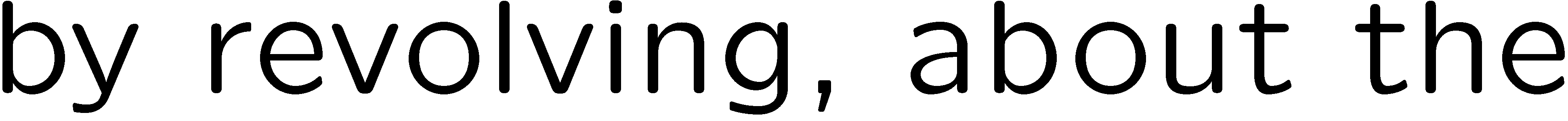 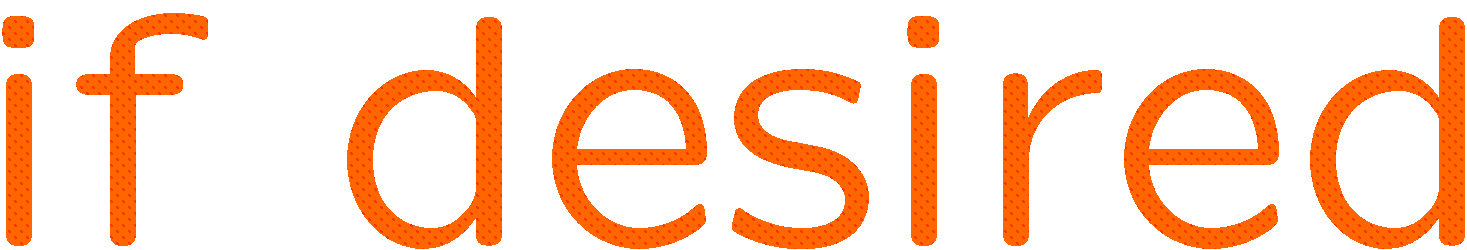 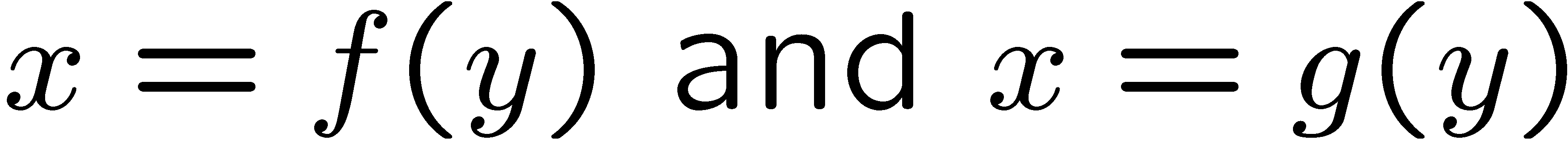 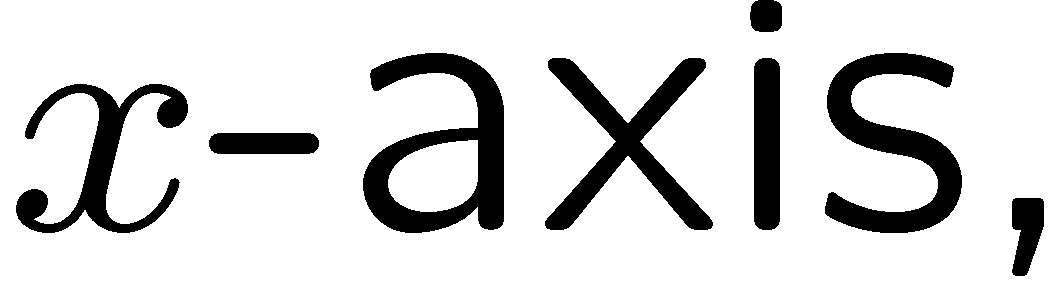 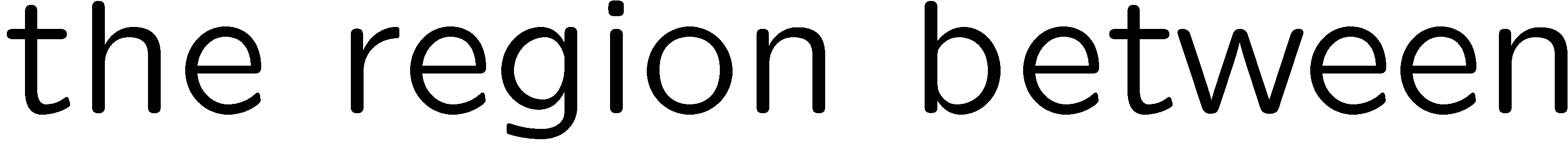 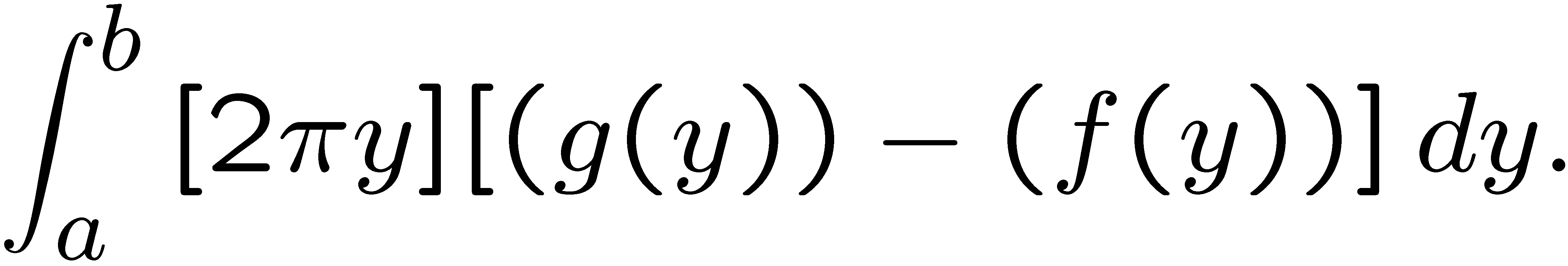 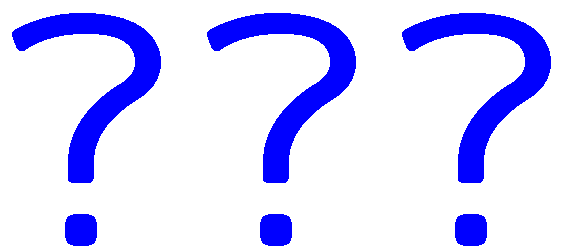 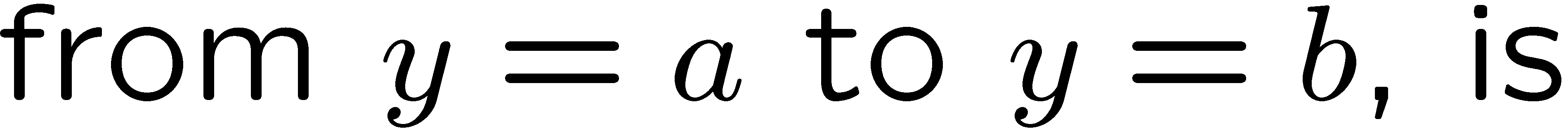 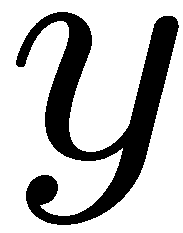 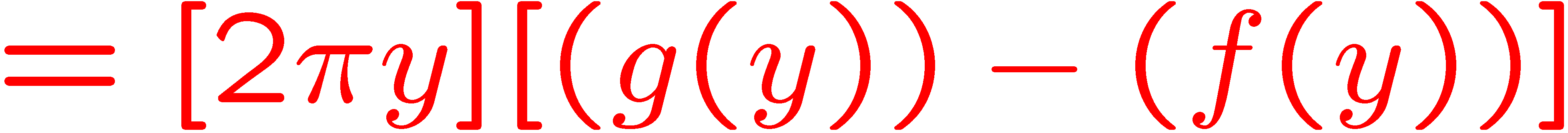 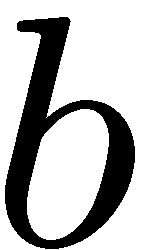 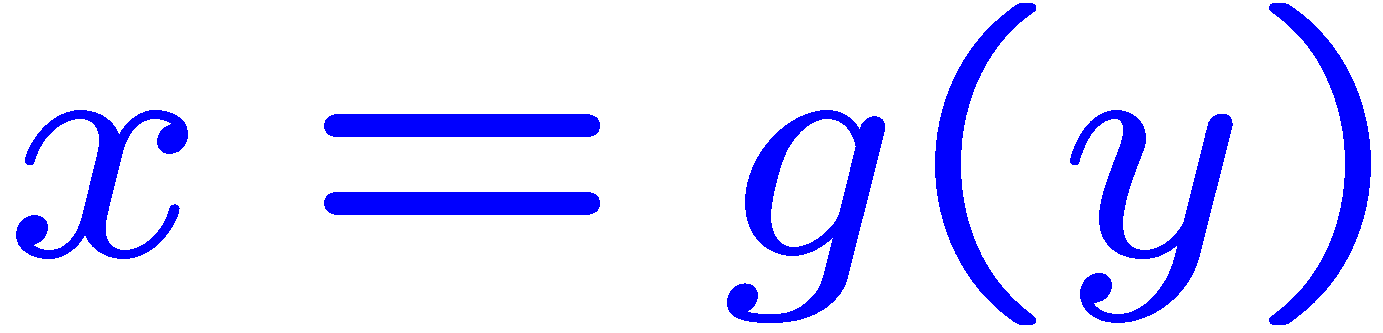 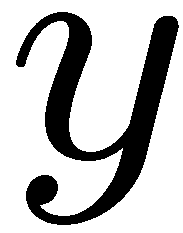 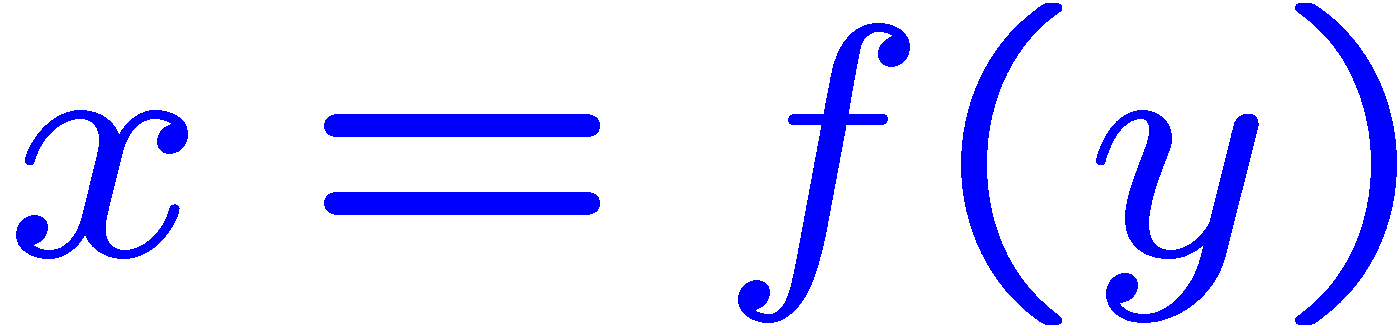 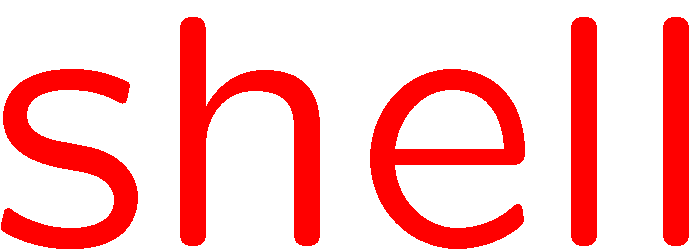 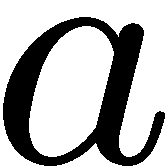 15
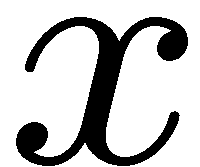 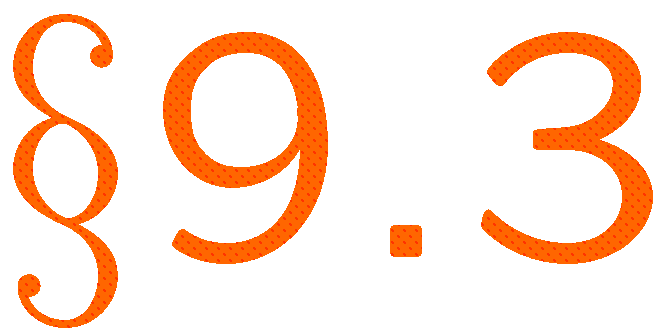 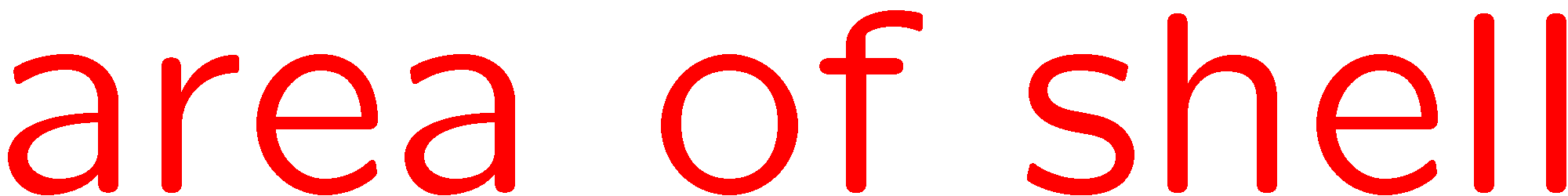 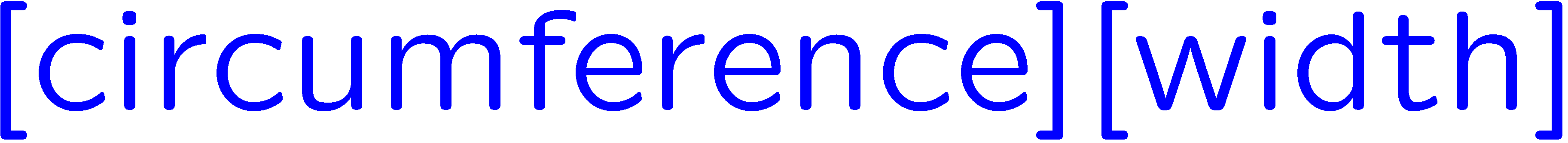 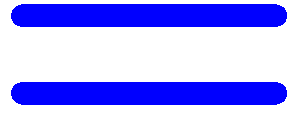 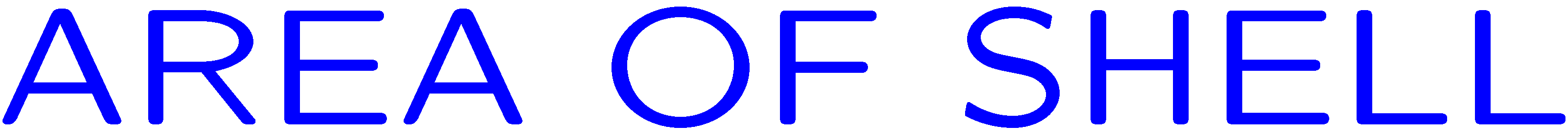 STOP
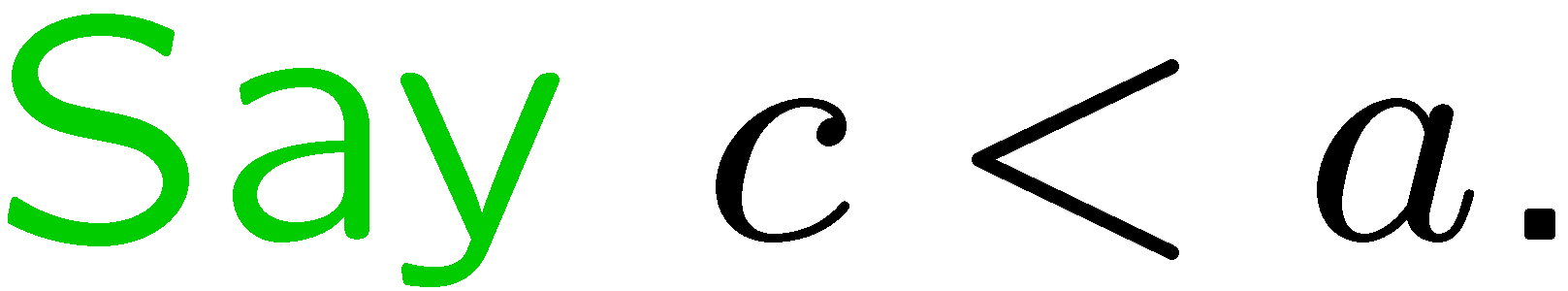 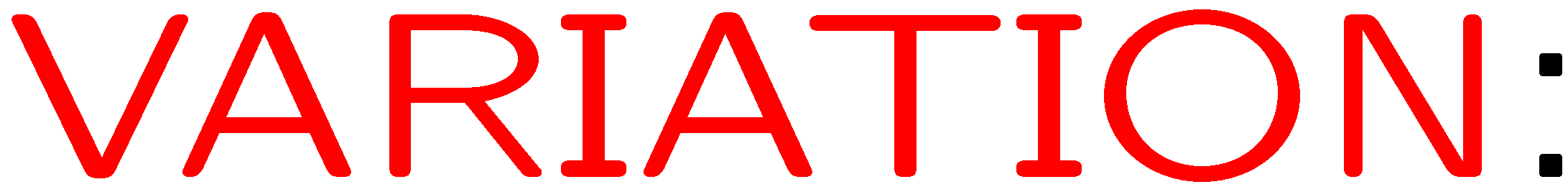 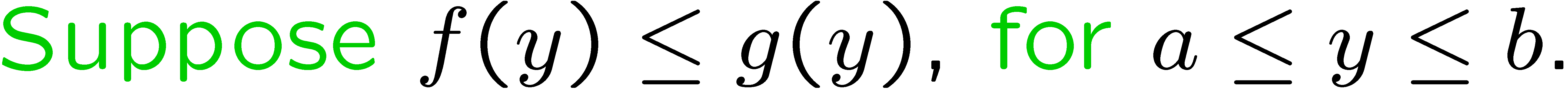 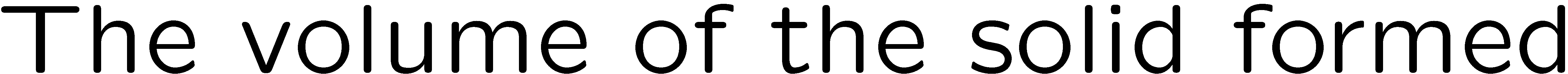 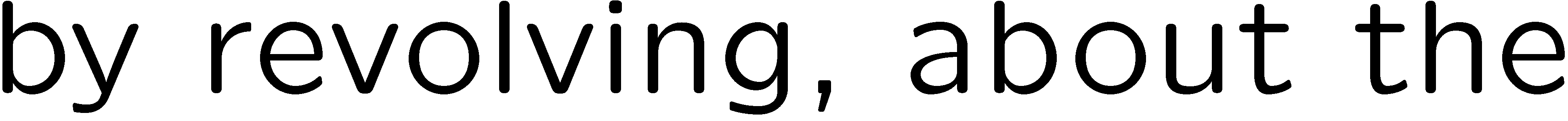 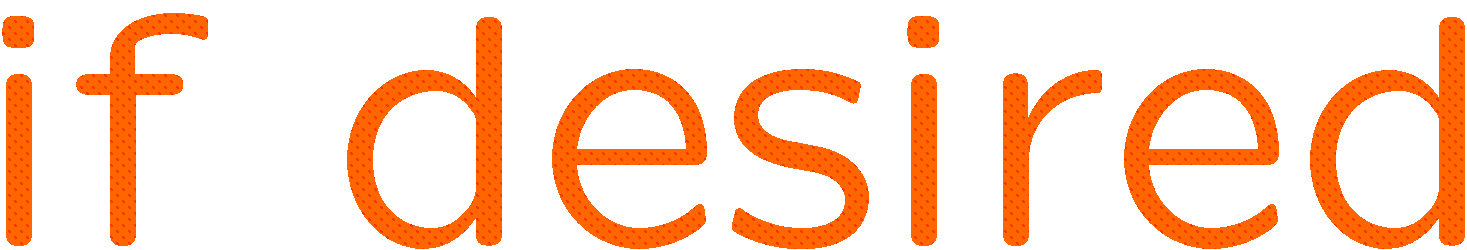 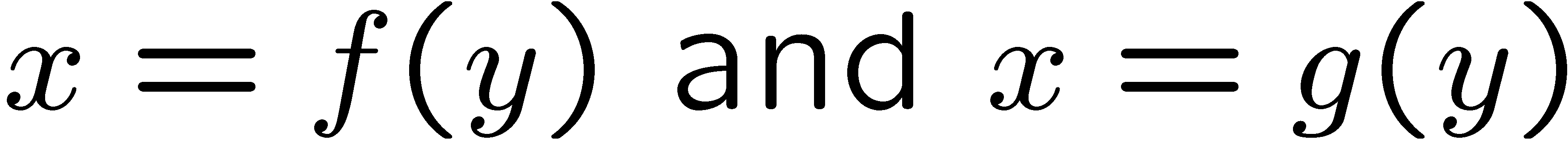 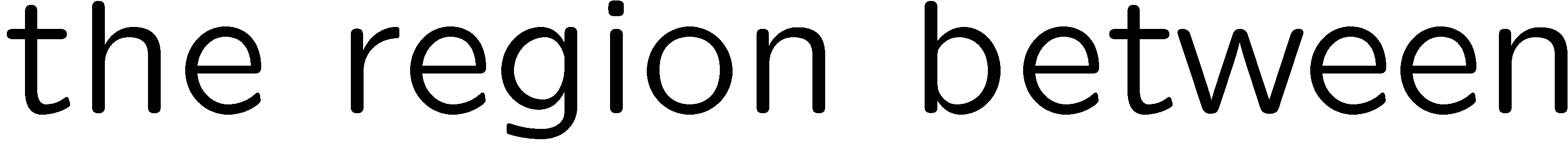 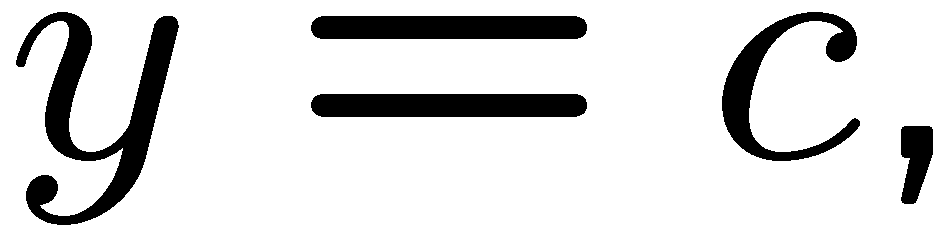 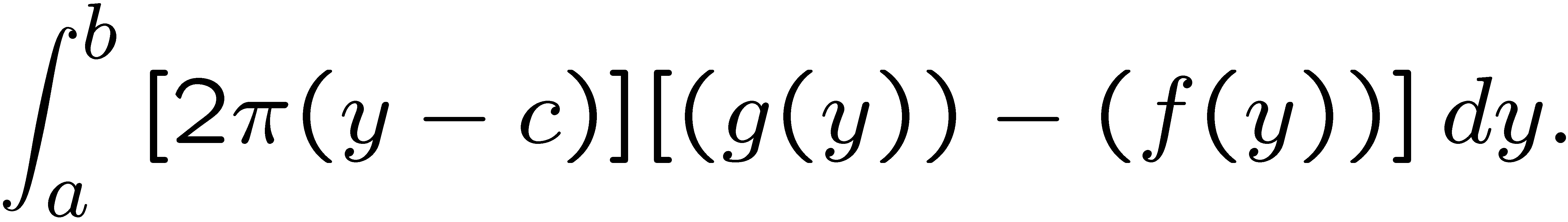 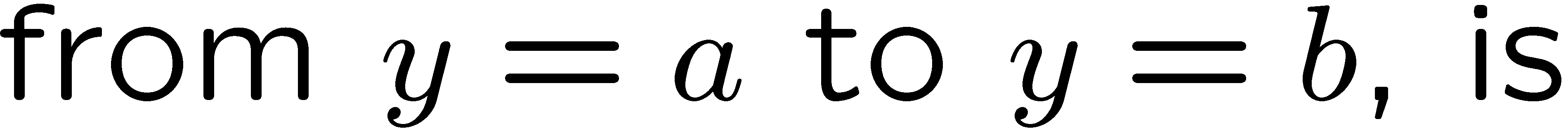 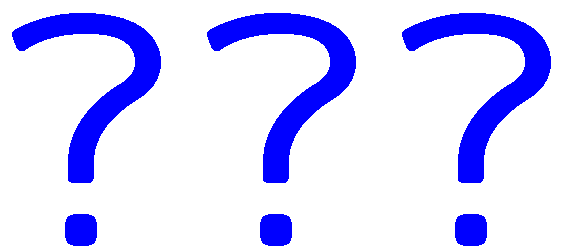 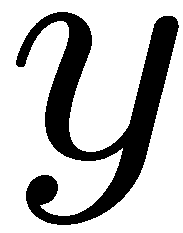 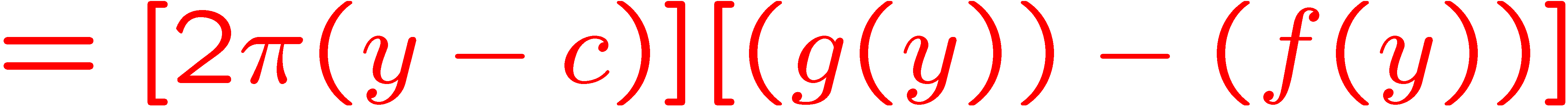 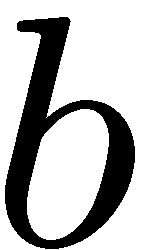 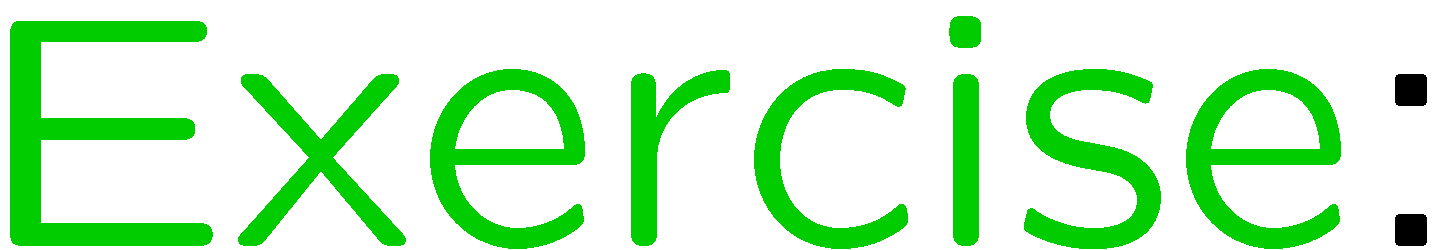 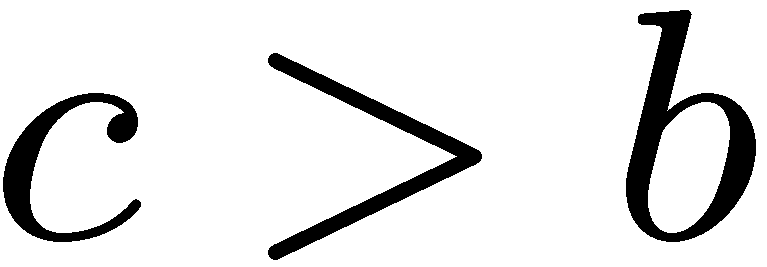 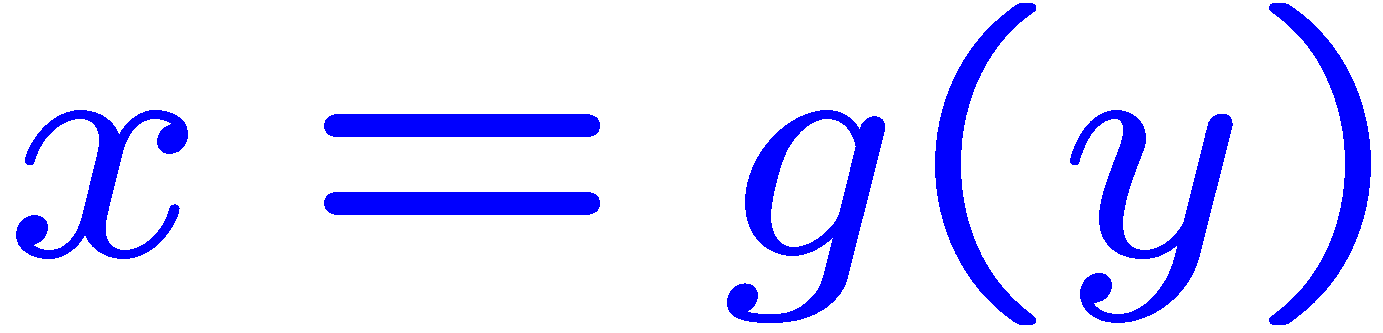 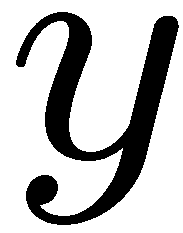 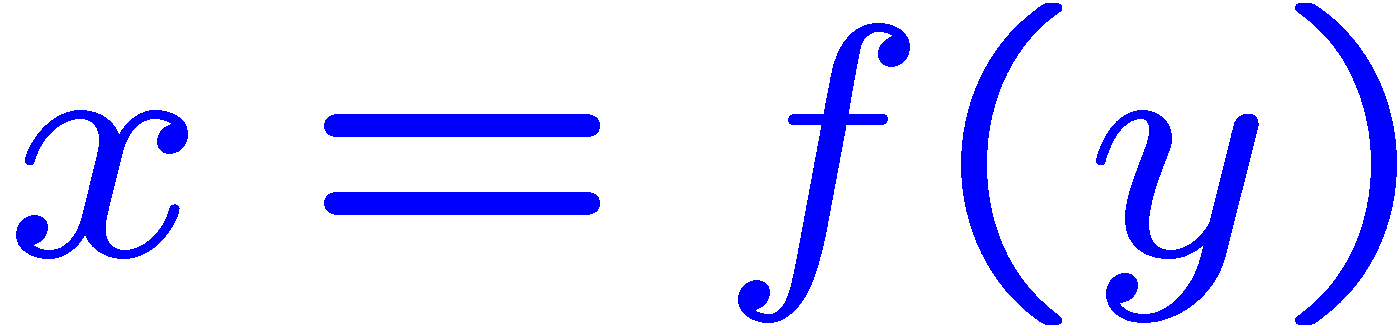 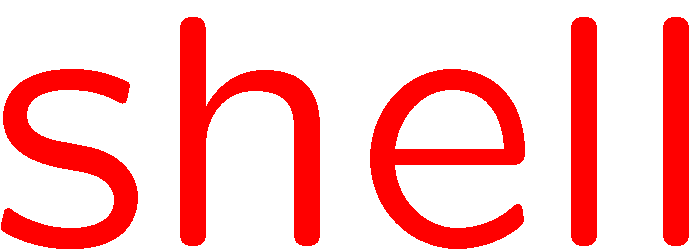 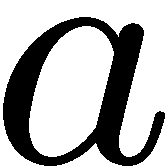 16
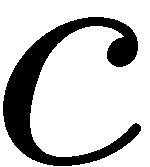 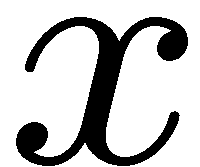 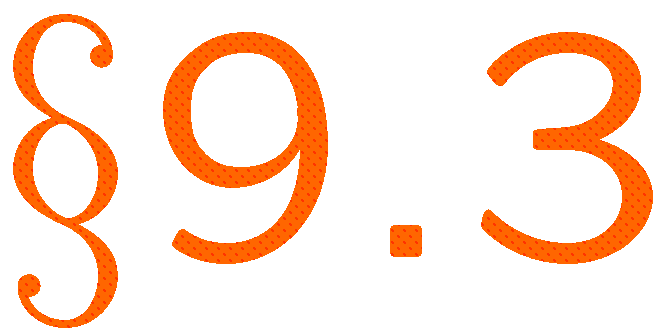